TASO Conference 2021
Survey design and validation
Rain Sherlock / Zahra Boudalaoui-Buresi
Evaluation Manager / Research Officer  
Centre for Transforming Access and Student Outcomes in Higher Education (TASO) 

April 2021
‹#›
Who we are
Evaluation Manager
Research Officer
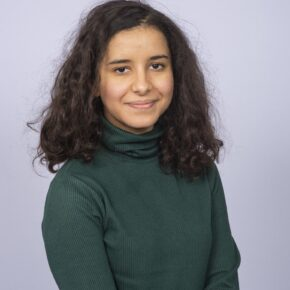 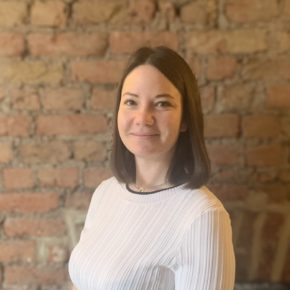 Rain Sherlock
Zahra Boudalaoui-Buresi
‹#›
Outline of session
1
Introduction to TASO
What is a survey
2
Constructs and dimensionality
3
4
Validity
Reliability
5
Questions
6
‹#›
Introduction to TASO
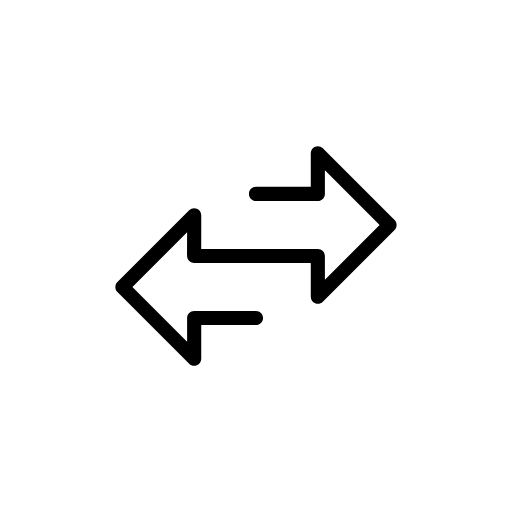 Independent hub for higher education professionals to access research, toolkits, evaluation techniques and more to help widen participation and improve equality within the sector.
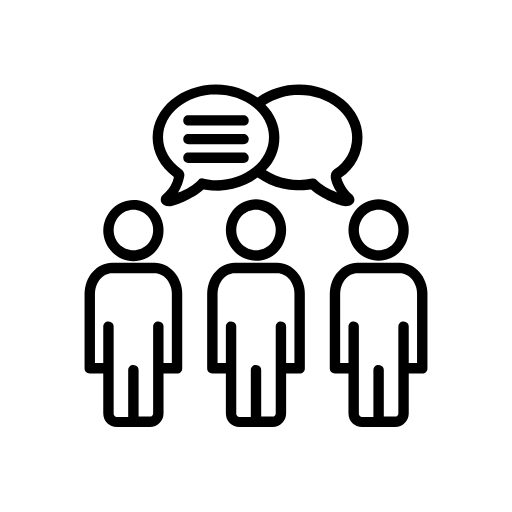 An independent charity, set up by a consortium of King’s College London, Nottingham Trent University and the Behavioural Insights Team.
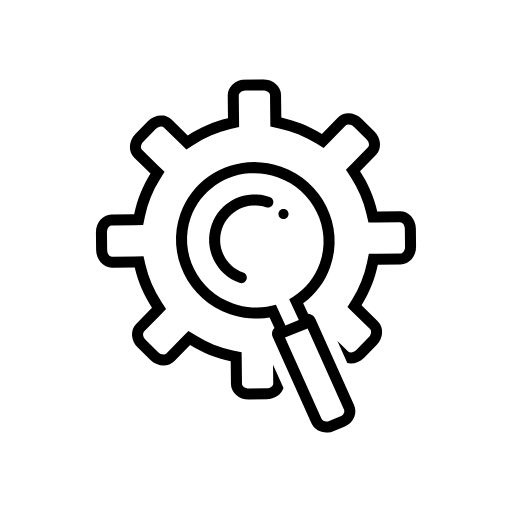 An affiliate What Works Centre, and part of the UK Government’s What Works Movement.
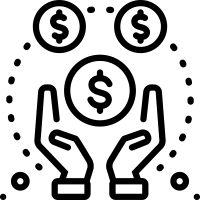 Funded by the Office for Students from 2019 to 2023.
‹#›
The evaluation cycle
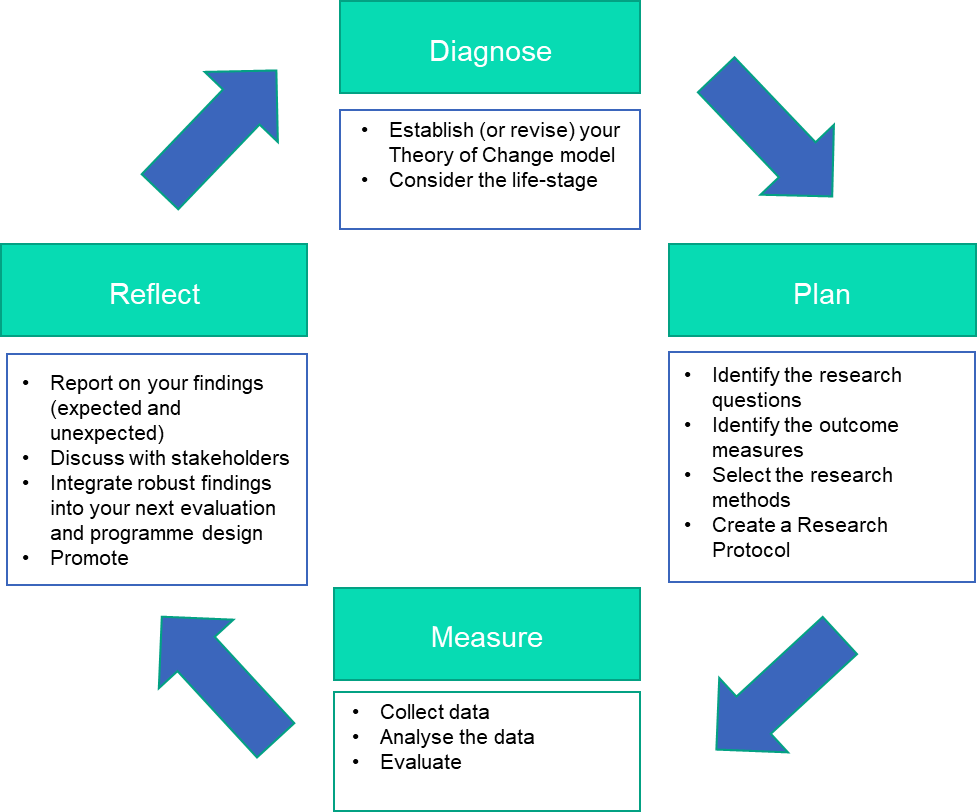 ‹#›
What is a survey
A data collection tool 
Used to collect primary data
Self-report
Can be self-administered or conducted over the phone/face-to-face
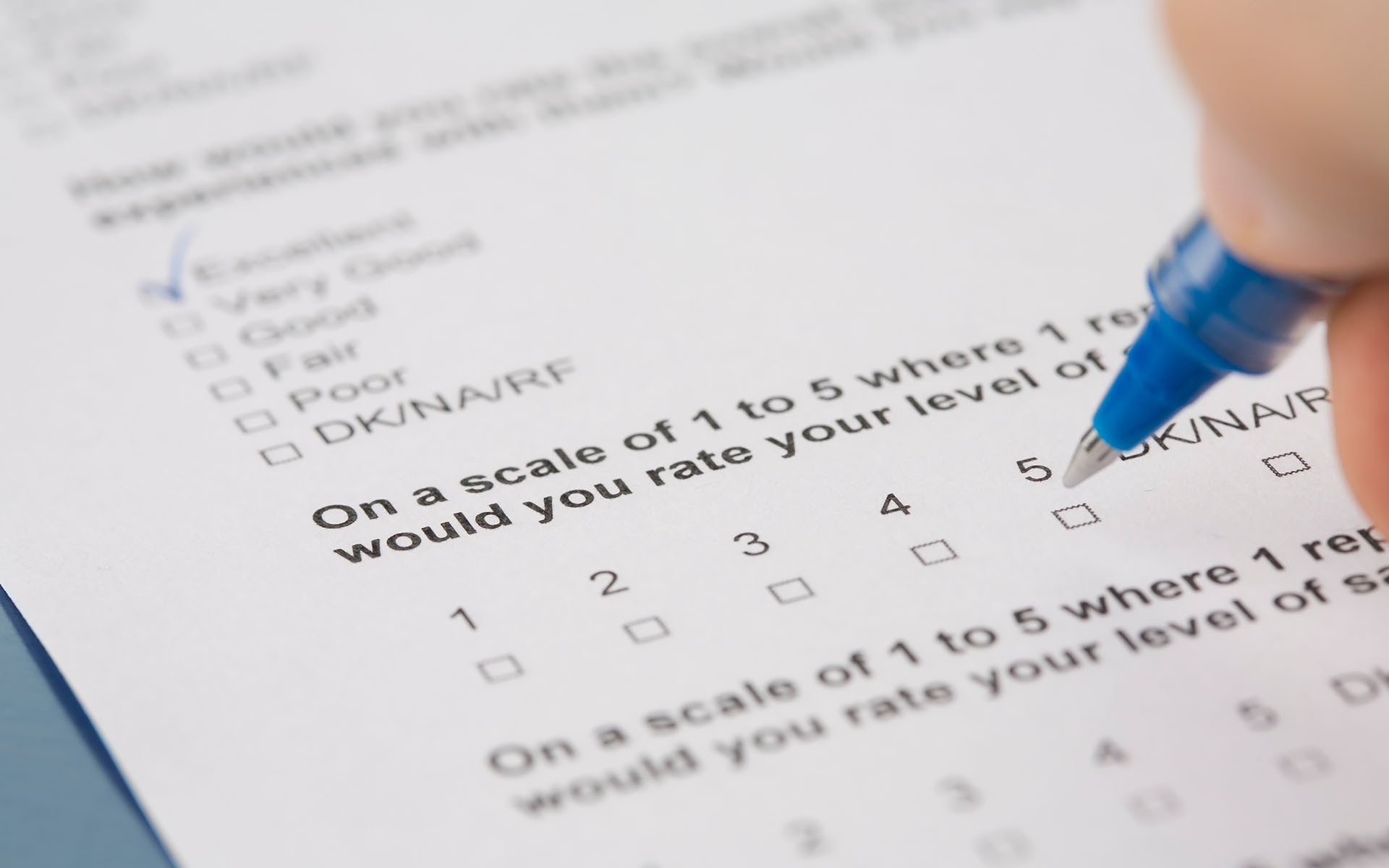 ‹#›
How are surveys used
Commonly used method in social sciences: 
The household census 
Rates of unemployment
Political opinions 
Increasingly used in educational research: 
Assess personal attributes and attitudes
National Student Survey
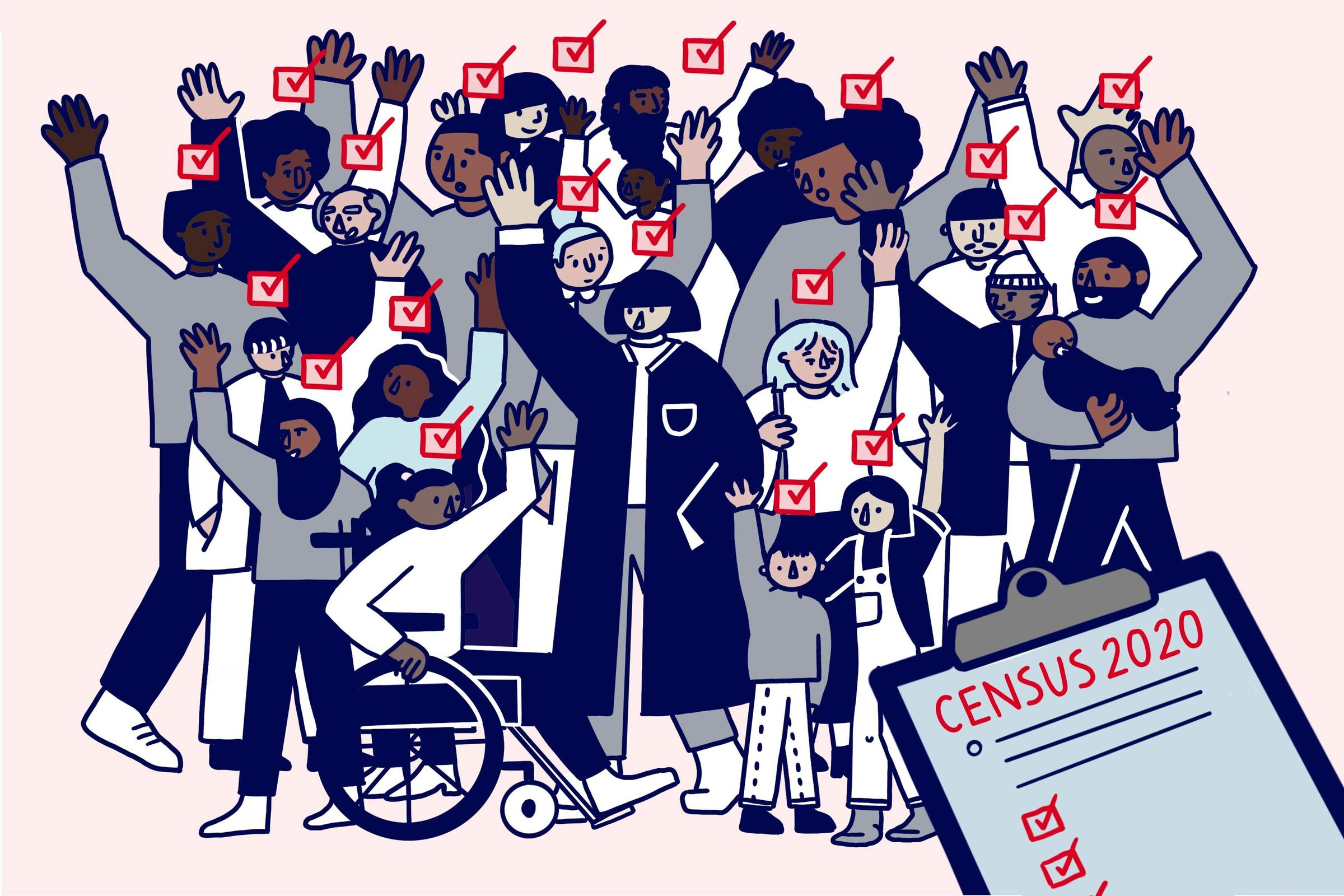 ‹#›
We don't always get it right
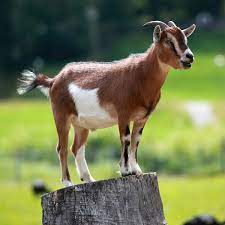 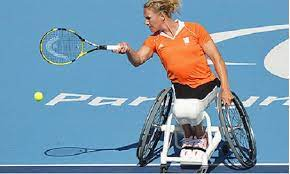 “Please rank these sport professionals according to your personal perception of their GOAT status.”
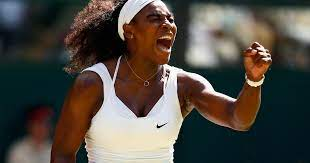 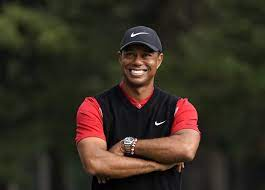 ‹#›
We don't always get it right
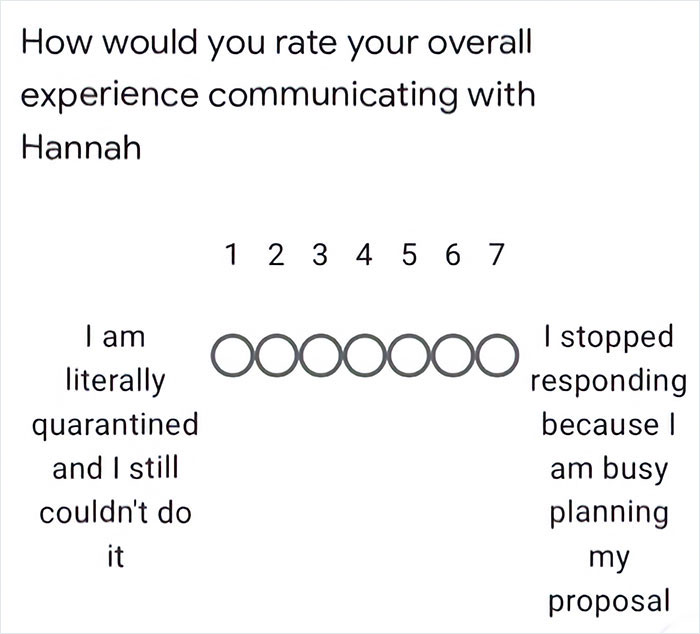 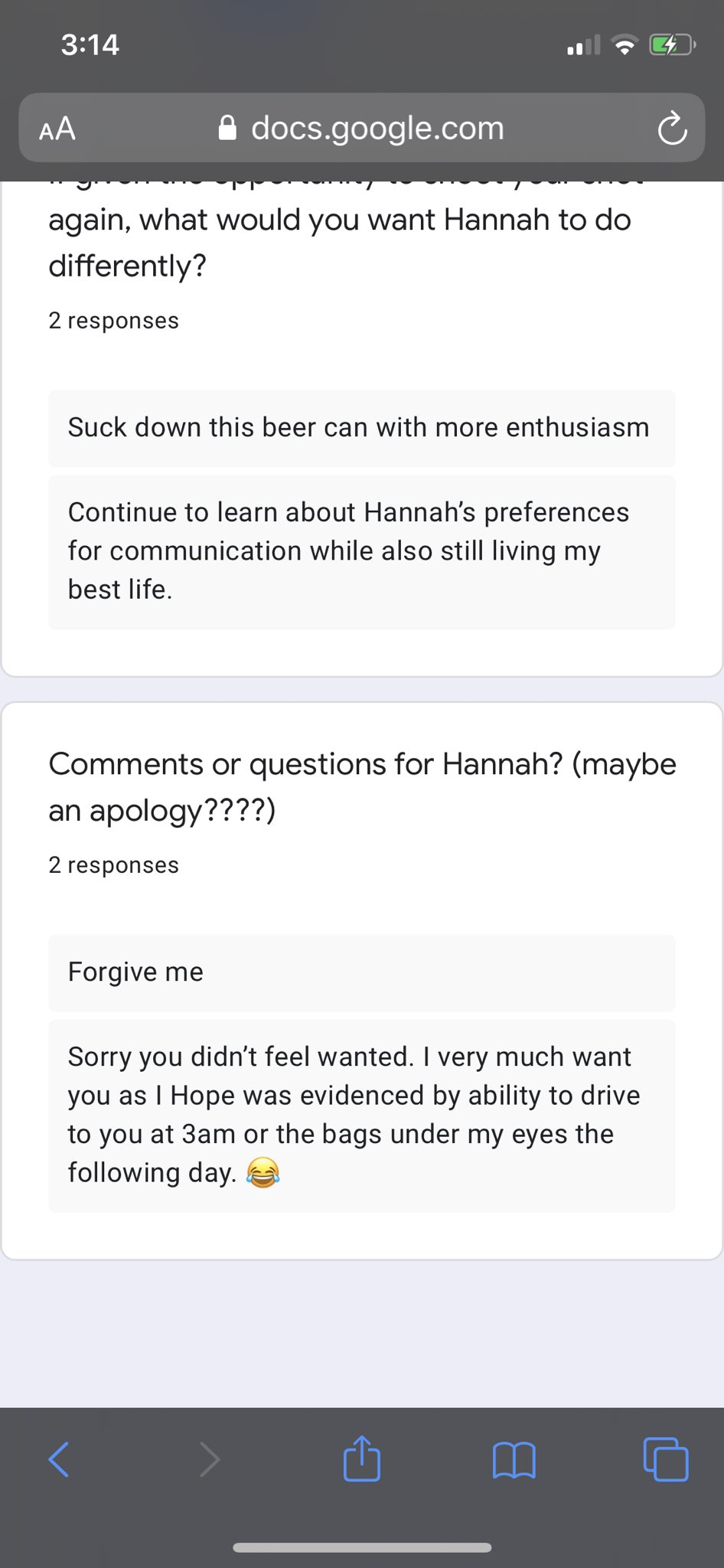 https://twitter.com/tribalspacecat/status/1240762438057725953?lang=en
‹#›
A quick activity
Which of these examples do you think we can we reasonably represent with a single score? 
Self-esteem 
Depression
Job satisfaction
IQ
Personality
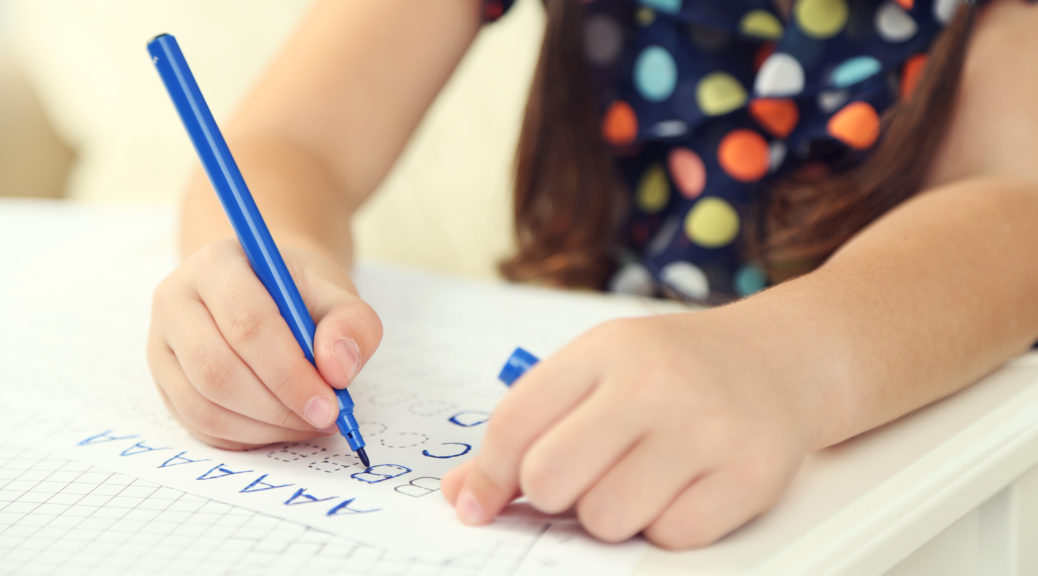 ‹#›
A quick activity
Requires multiple scores to represent it
Can be represented with a single score
Self-esteem 
Depression
IQ
Personality
Job satisfaction
‹#›
Measurement concepts
Construct
Indicator
Data Collection
Data
‹#›
Dimensionality
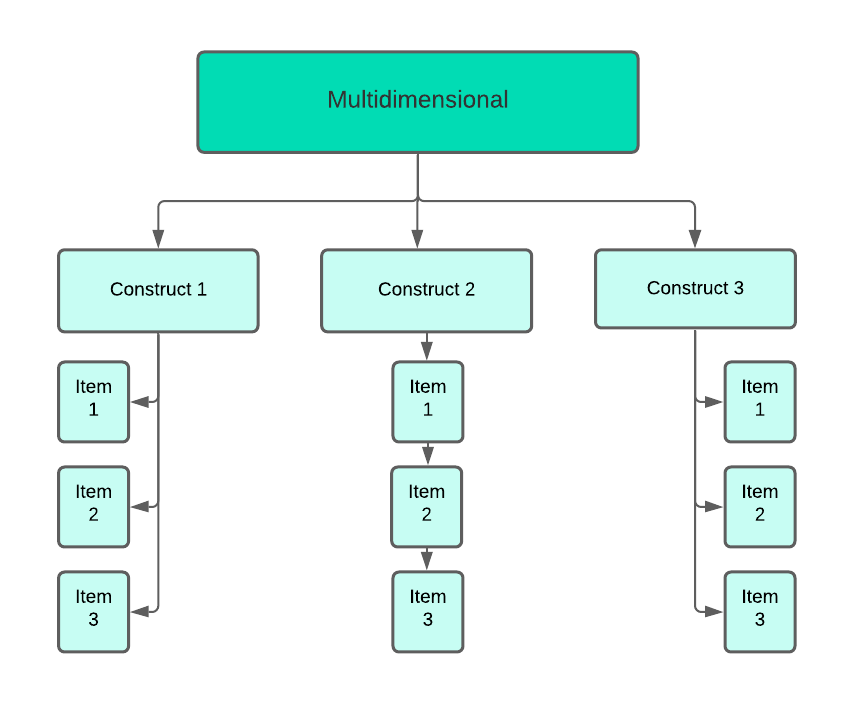 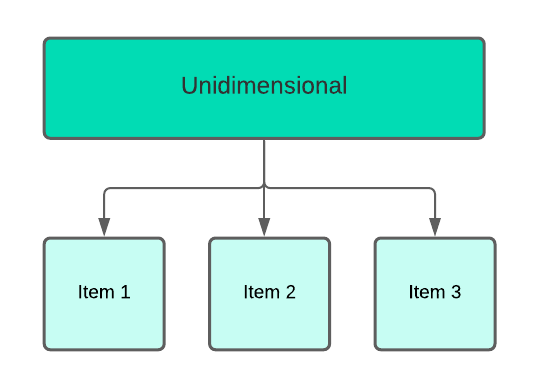 ‹#›
Unidimensional scale
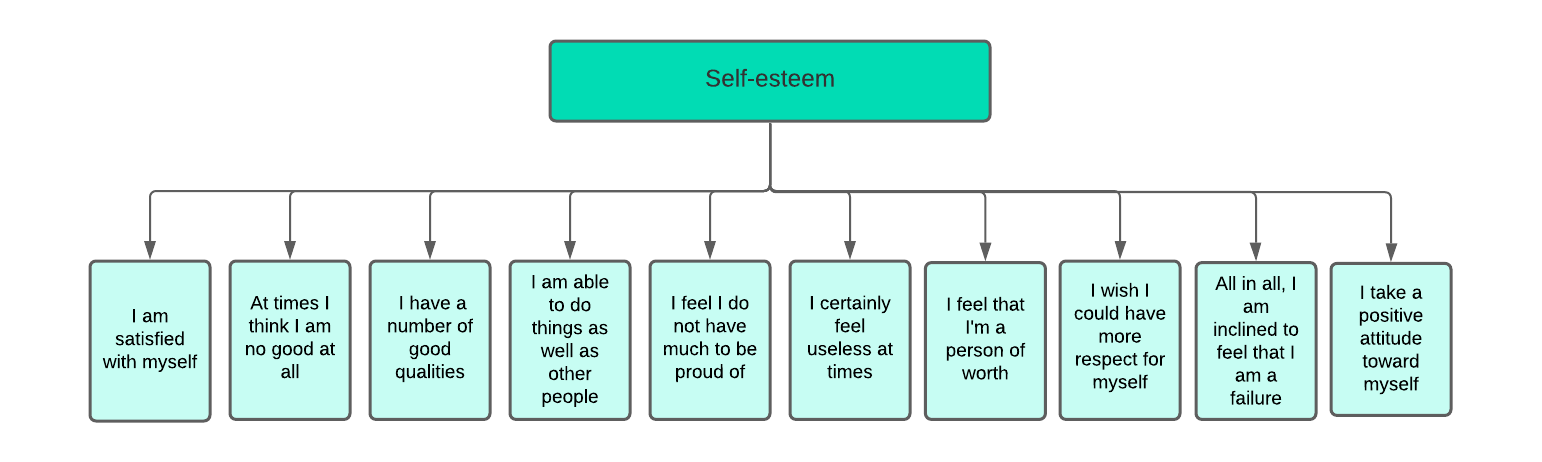 Rosenberg, M. (1965). Society and the adolescent self-image. Princeton, NJ: Princeton University Press.
‹#›
Multidimensional scale
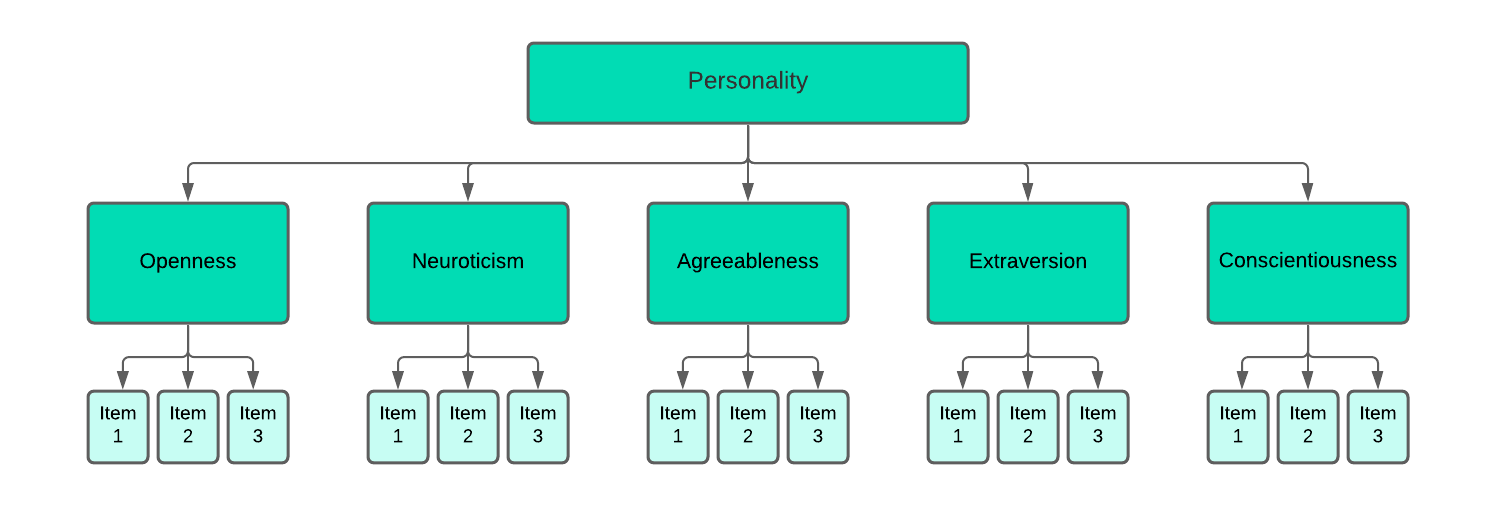 McCrae, R. R., & Costa Jr, P. T. (2008). Empirical and theoretical status of the five-factor model of personality traits.
‹#›
Validity
Construct
Indicator
In theory: how well do indicators map to 
            the construct we are trying to measure?
Data Collation
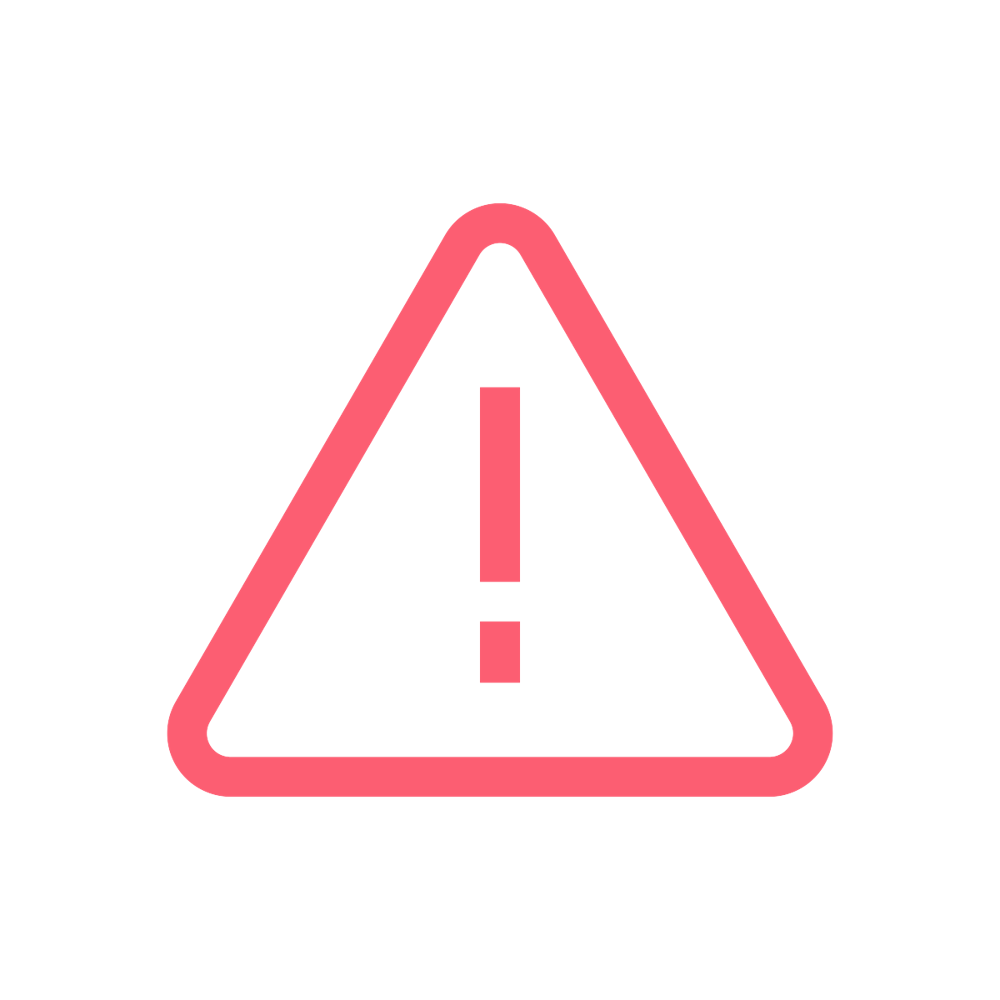 Data
‹#›
Types of validity
Validity
Face validity
Criterion validity
Construct
 validity
Content validity
‹#›
Construct validity
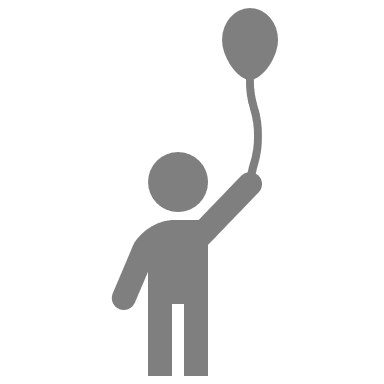 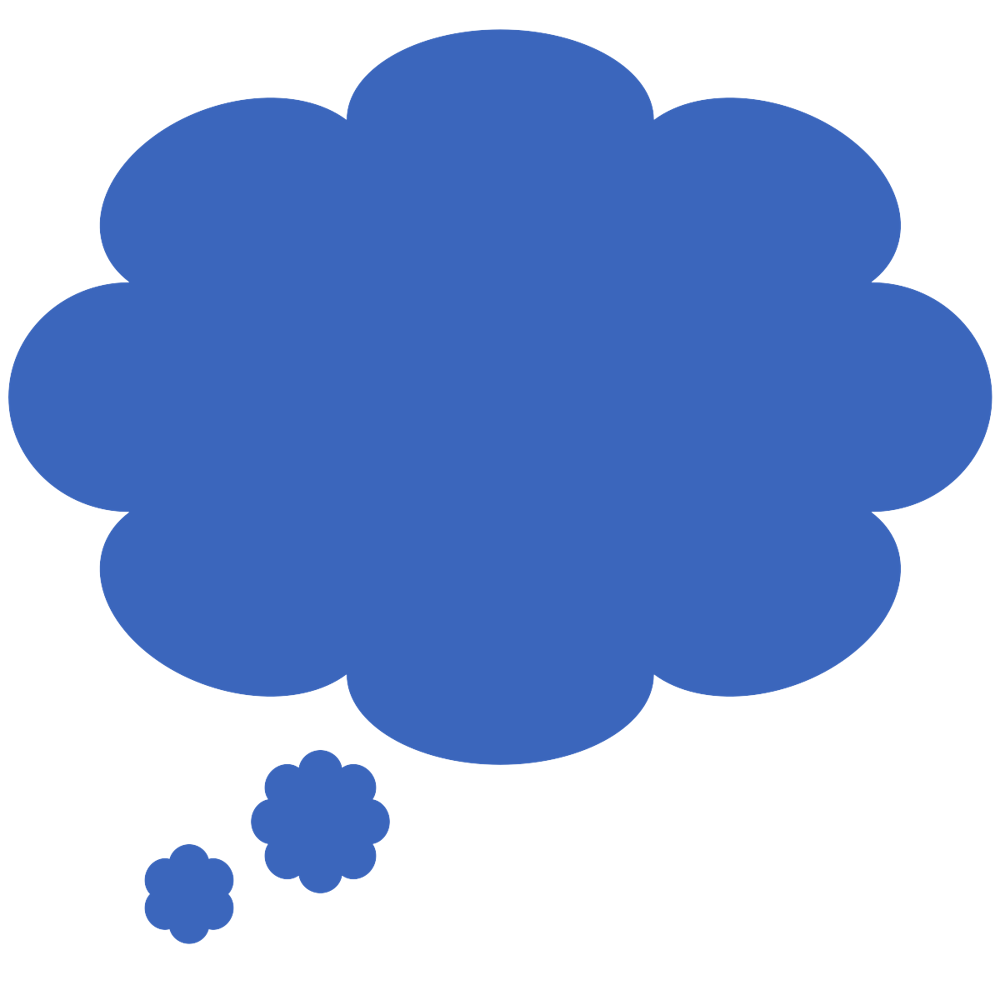 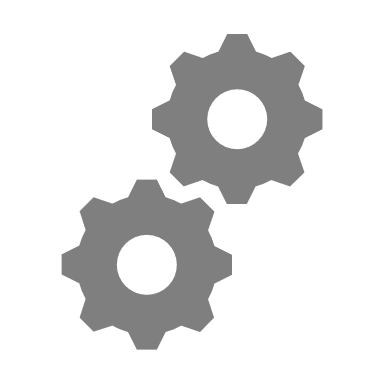 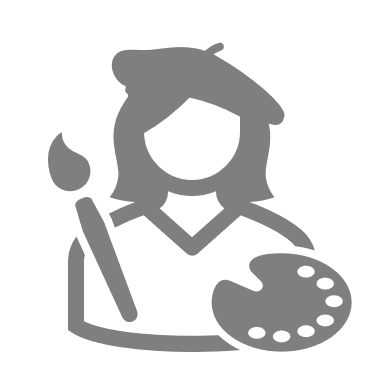 ‹#›
Content validity
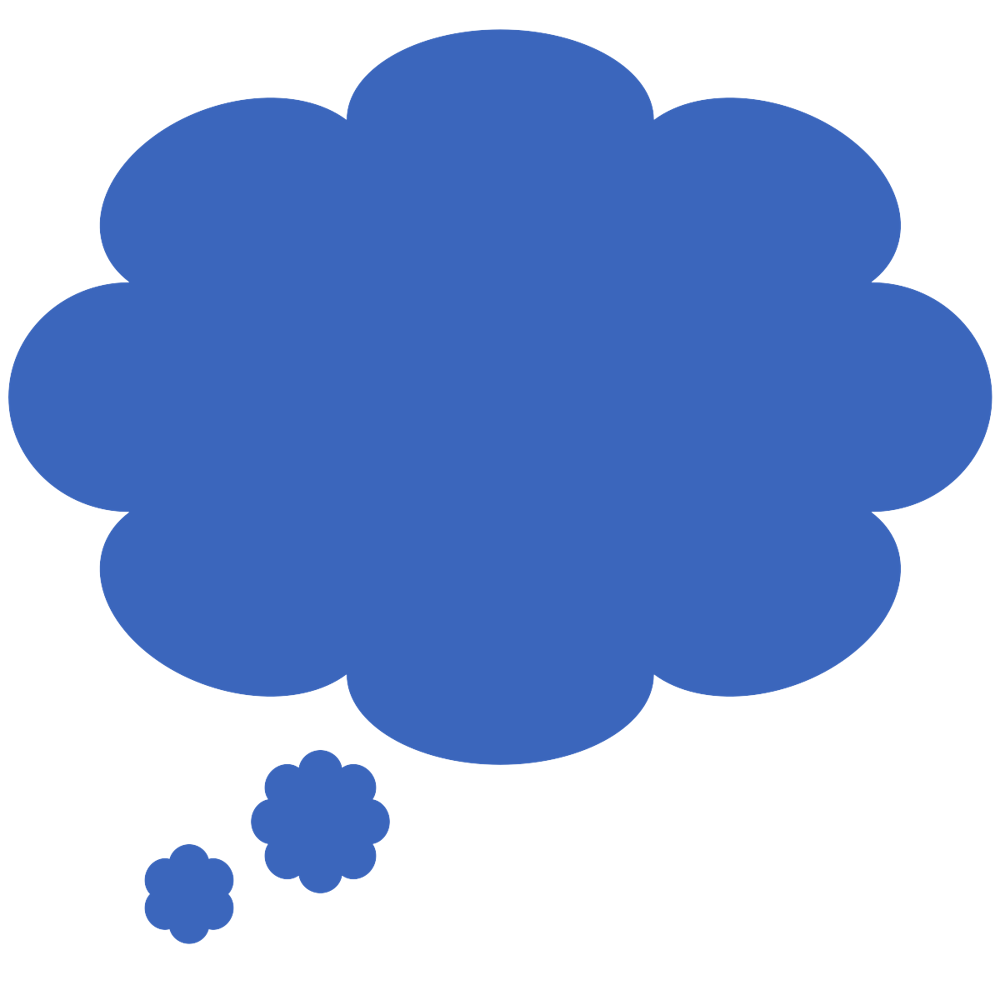 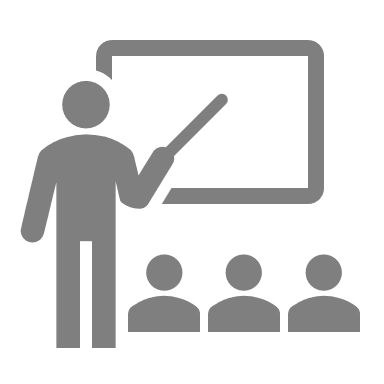 ?
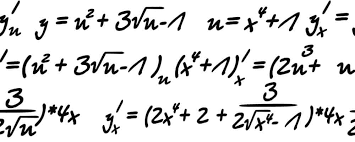 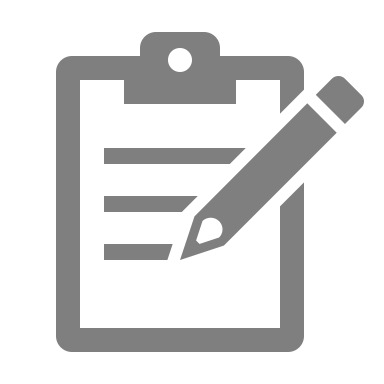 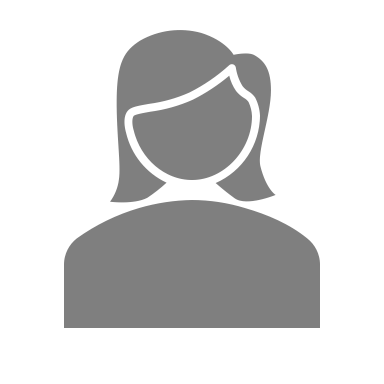 ‹#›
Face validity
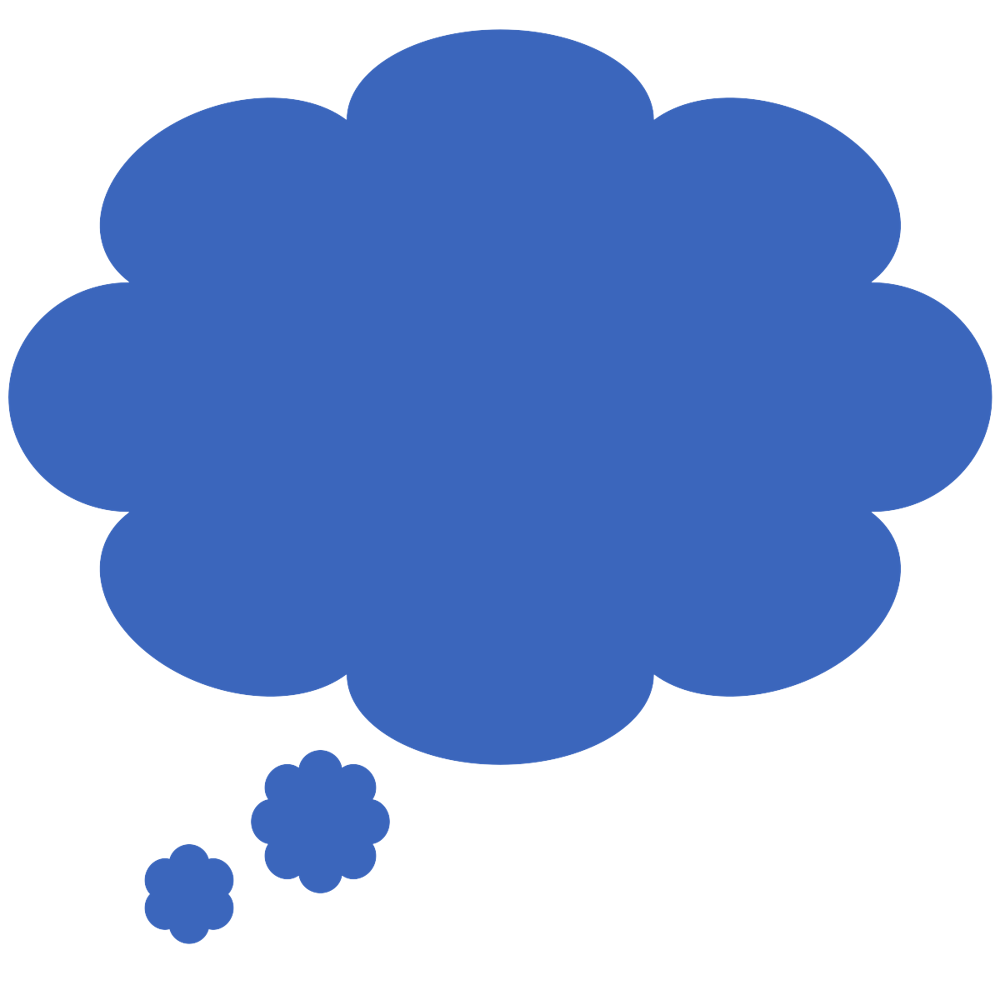 ?
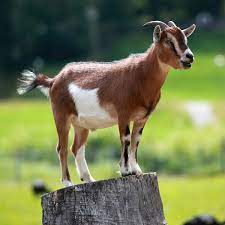 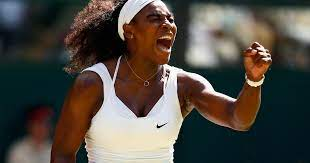 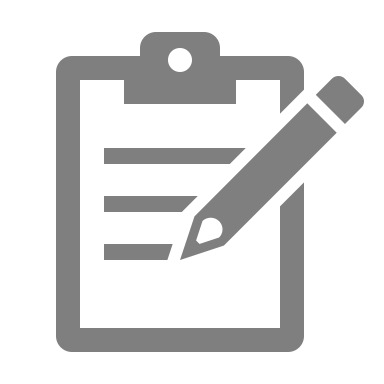 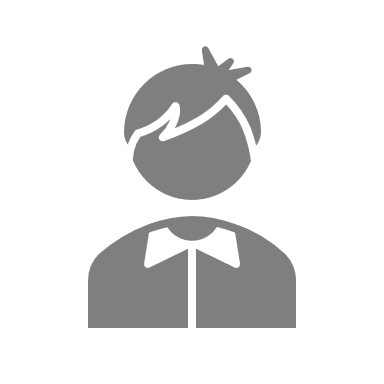 ‹#›
Criterion validity
Validity
Criterion
 validity
Face
 validity
Construct
 validity
Content
 validity
Predictive validity
Concurrent validity
‹#›
Predictive validity
Affinity for chocolate
Chocolate consumption
Correlation
‹#›
Reliability
Construct
Indicator
Is the indicator measured in a way 
            that is consistent and precise?
Would we get the same data
             if we measured several times?
Data Collation
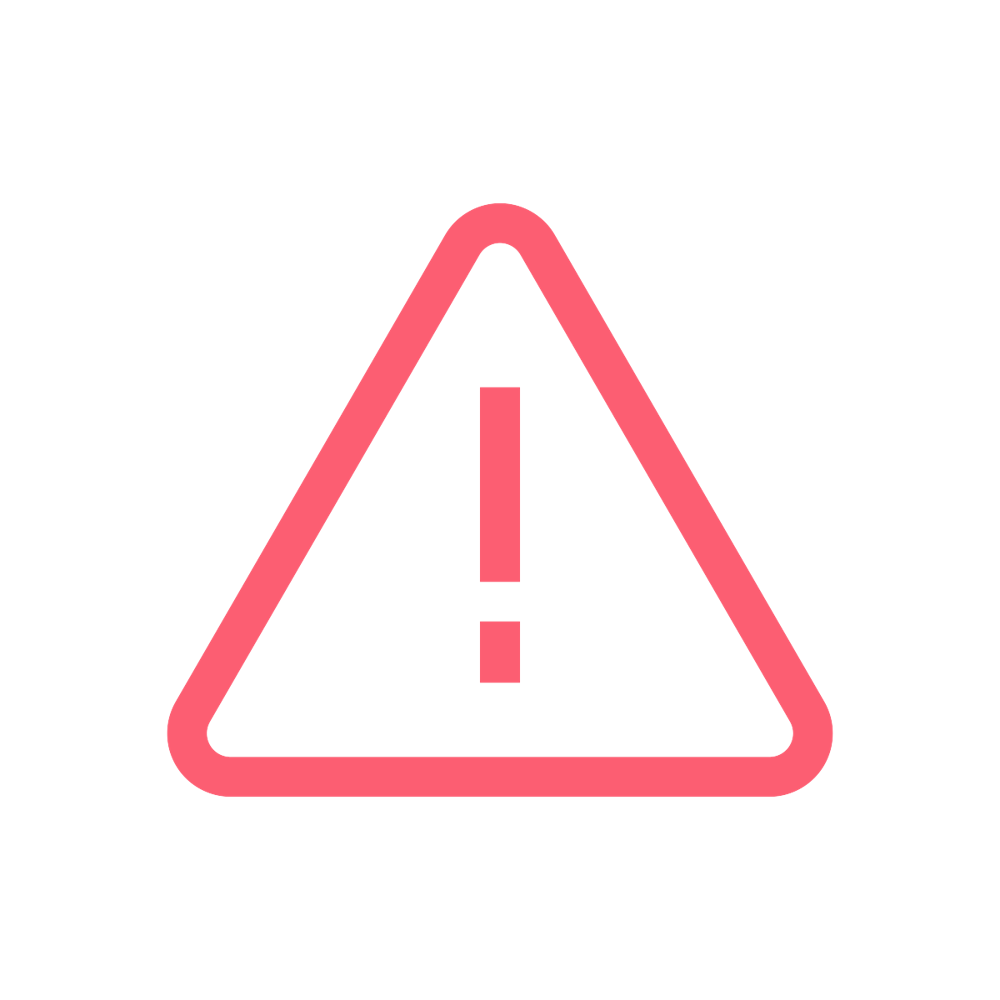 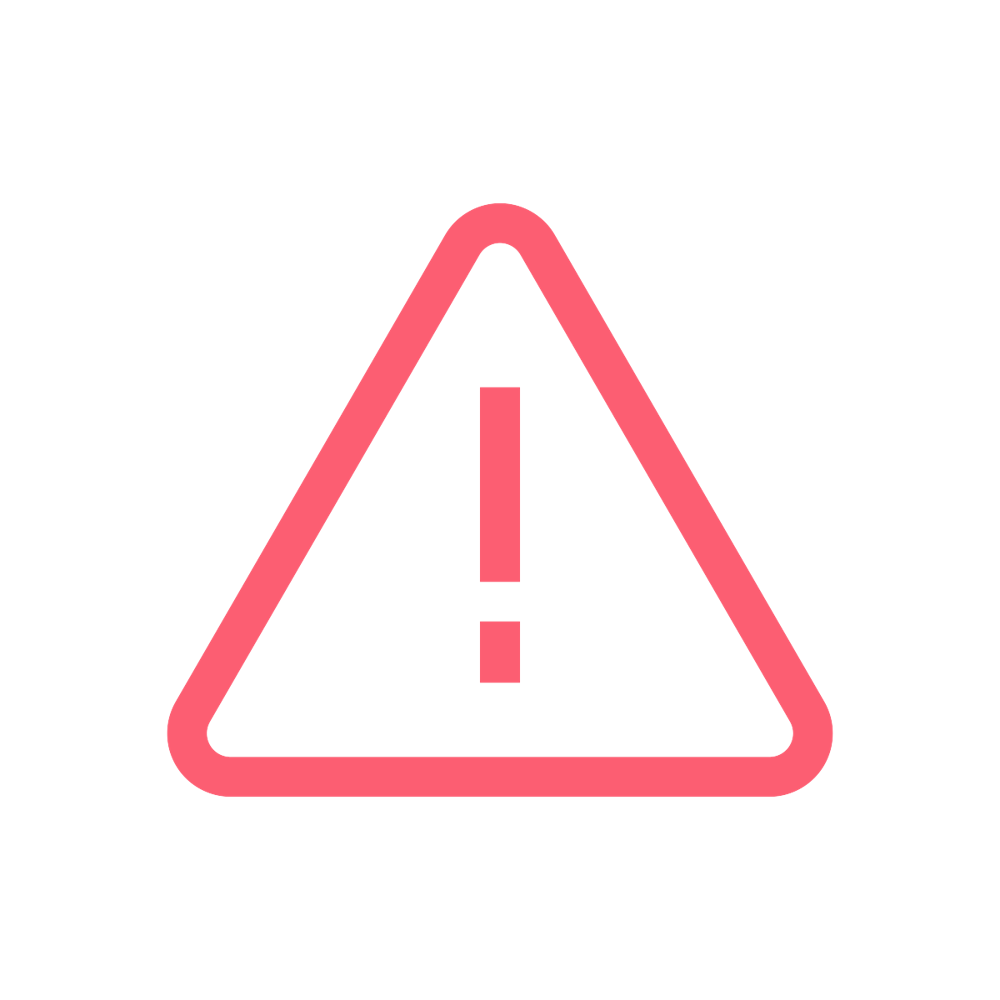 Data
‹#›
Types of reliability
Reliability
Internal consistency
Inter-rater reliability
Test-retest reliability
Across items
Over time
Across researchers
‹#›
Internal consistency
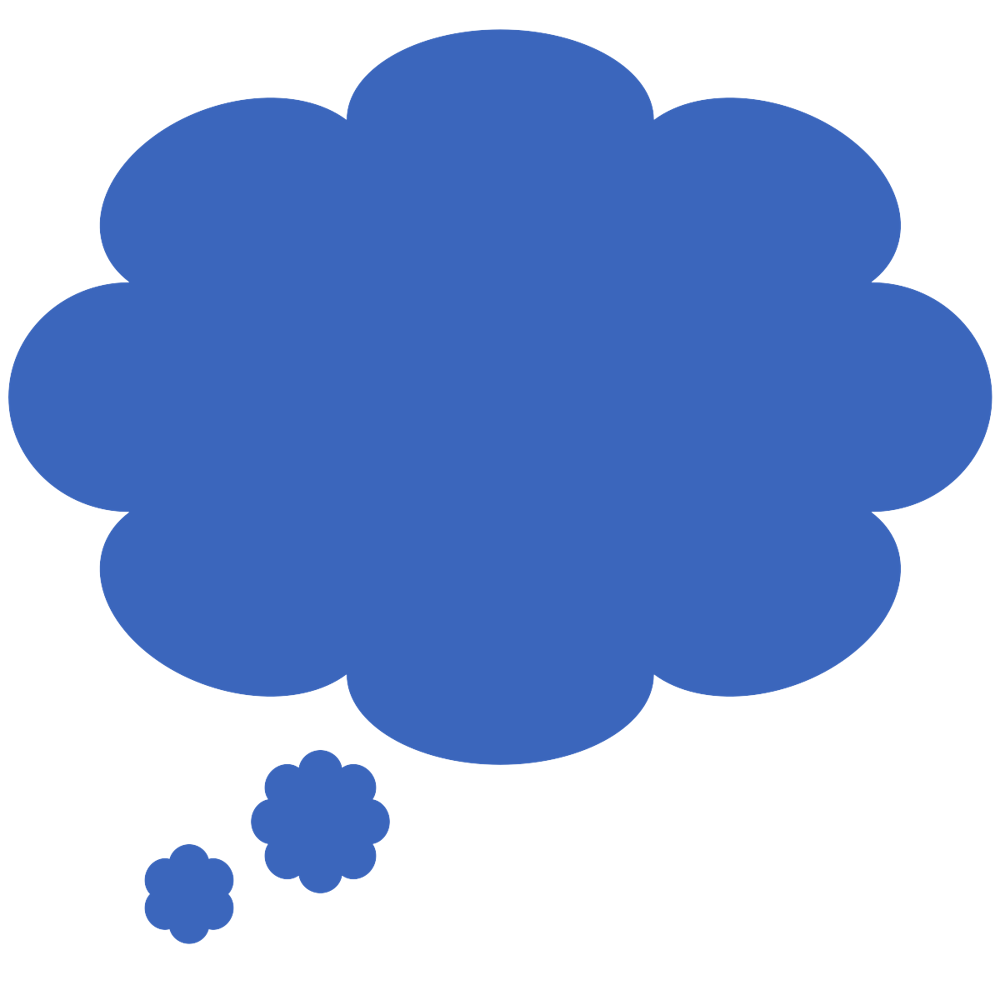 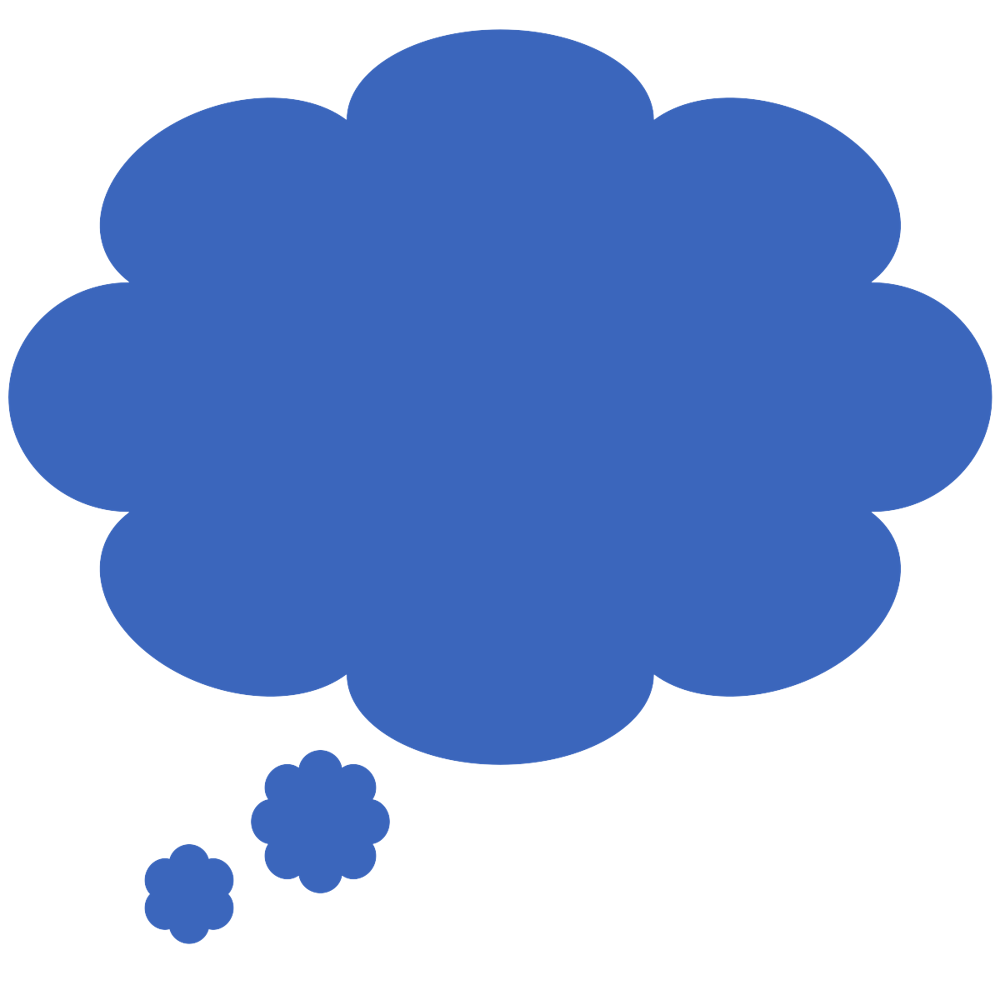 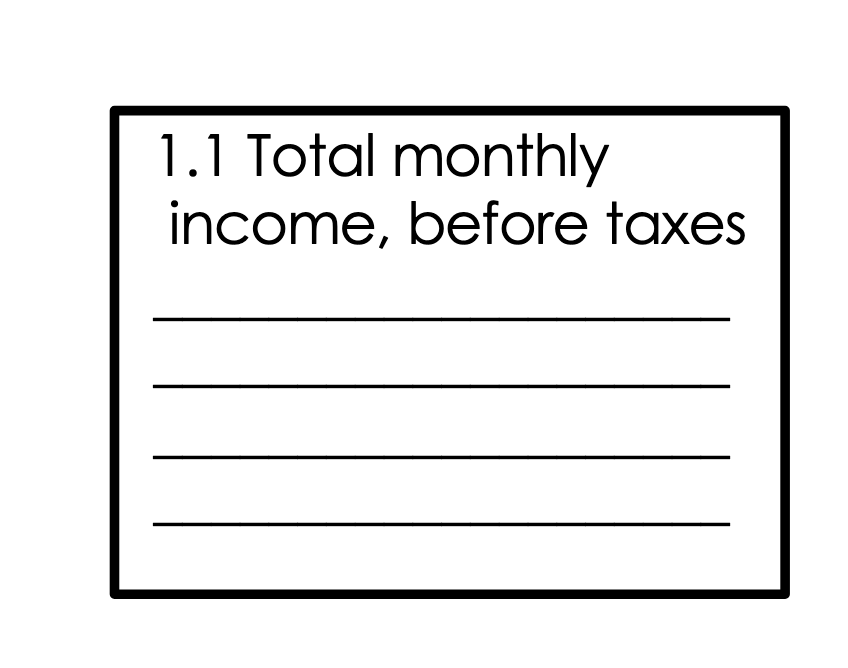 I have a number of good qualities
I am a person of worth
Rosenberg Self-Esteem Scale
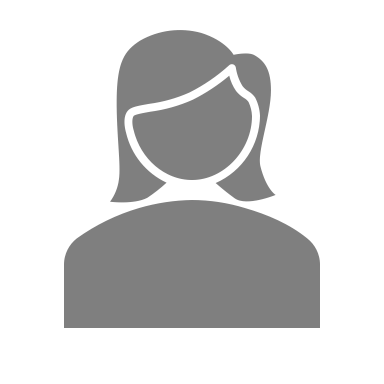 ‹#›
Inter-rater reliability
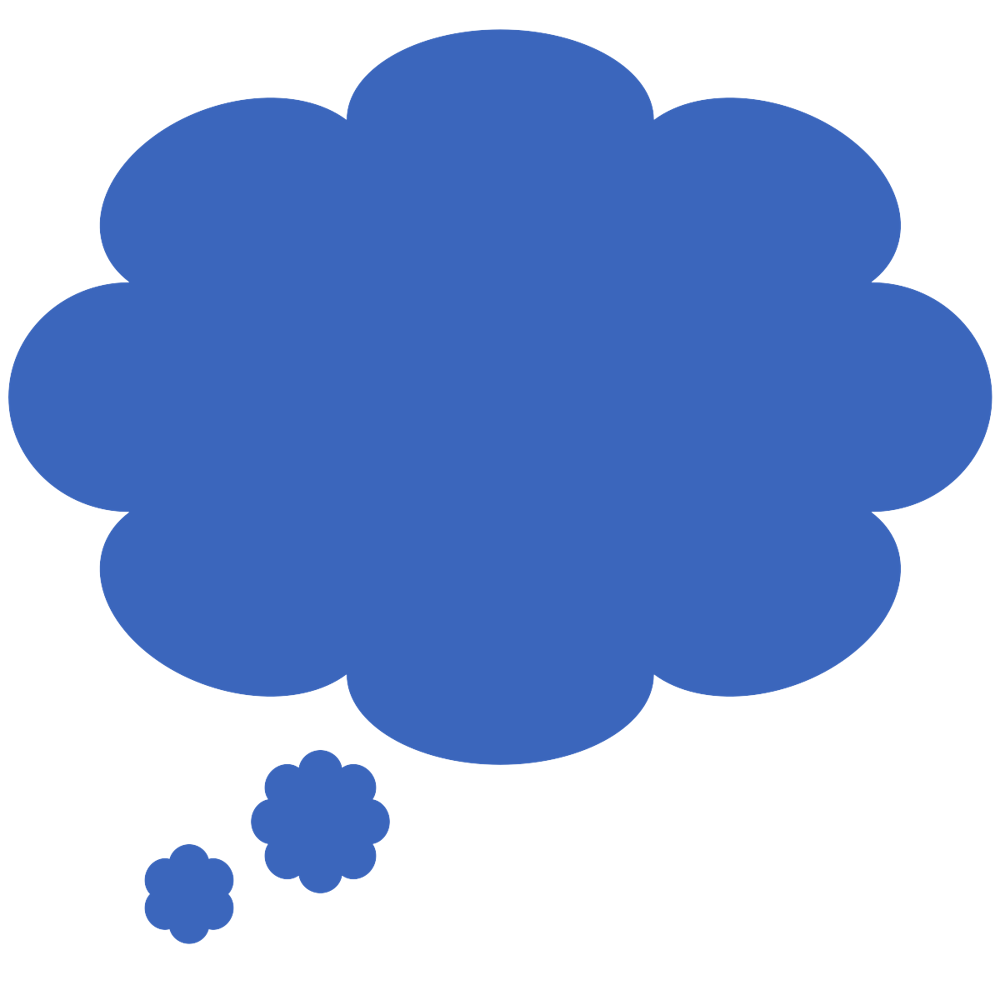 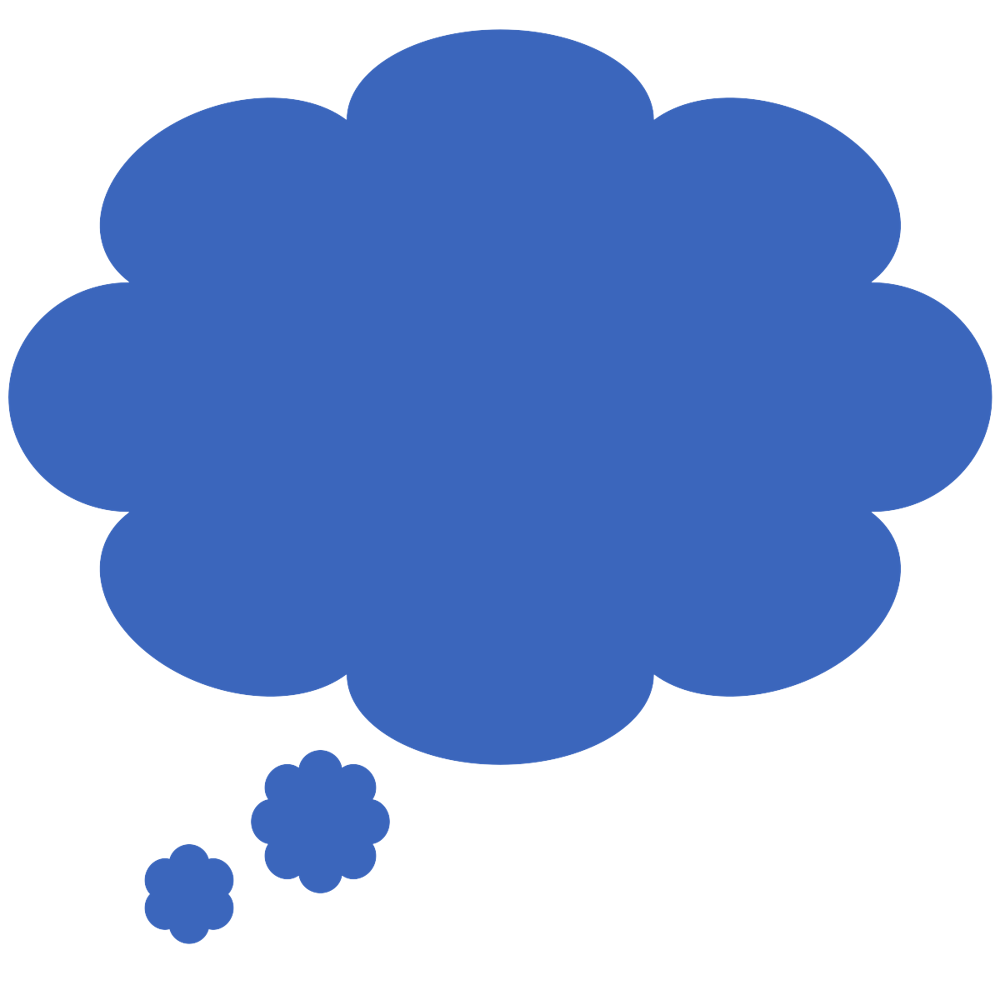 I have a number of good qualities
?
?
I am a person of worth
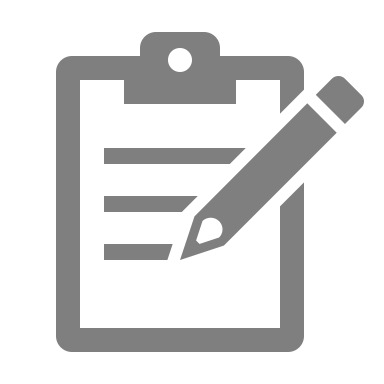 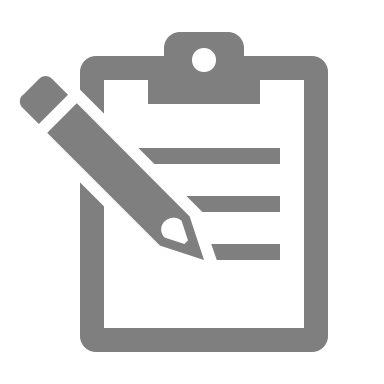 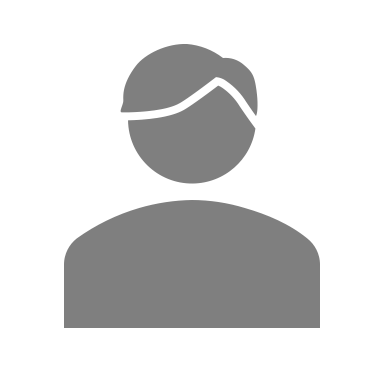 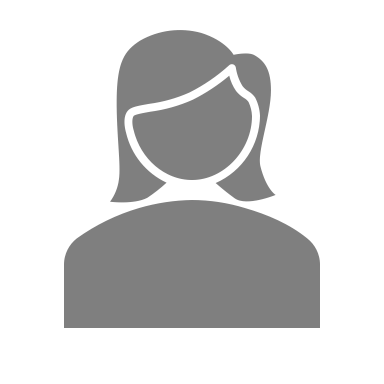 ‹#›
Test-retest reliability
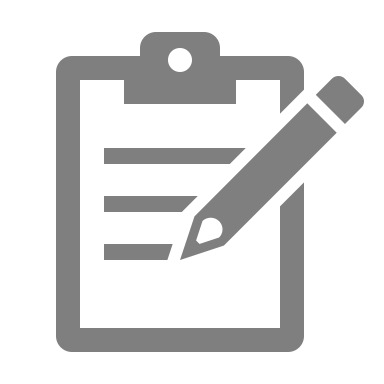 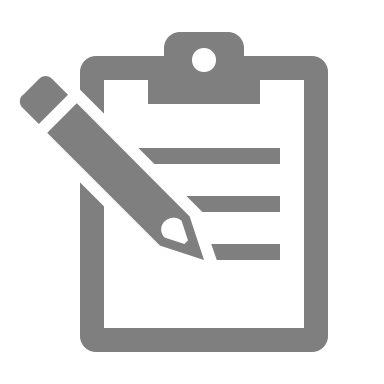 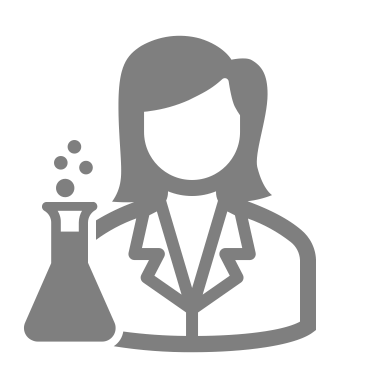 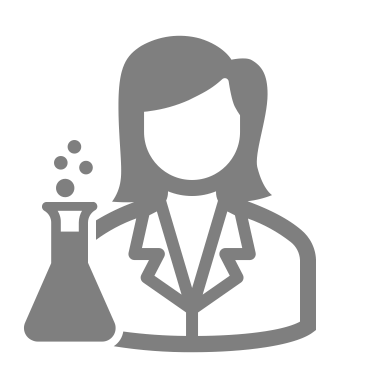 Time
‹#›
Goals of measurement
Validity
High
Low
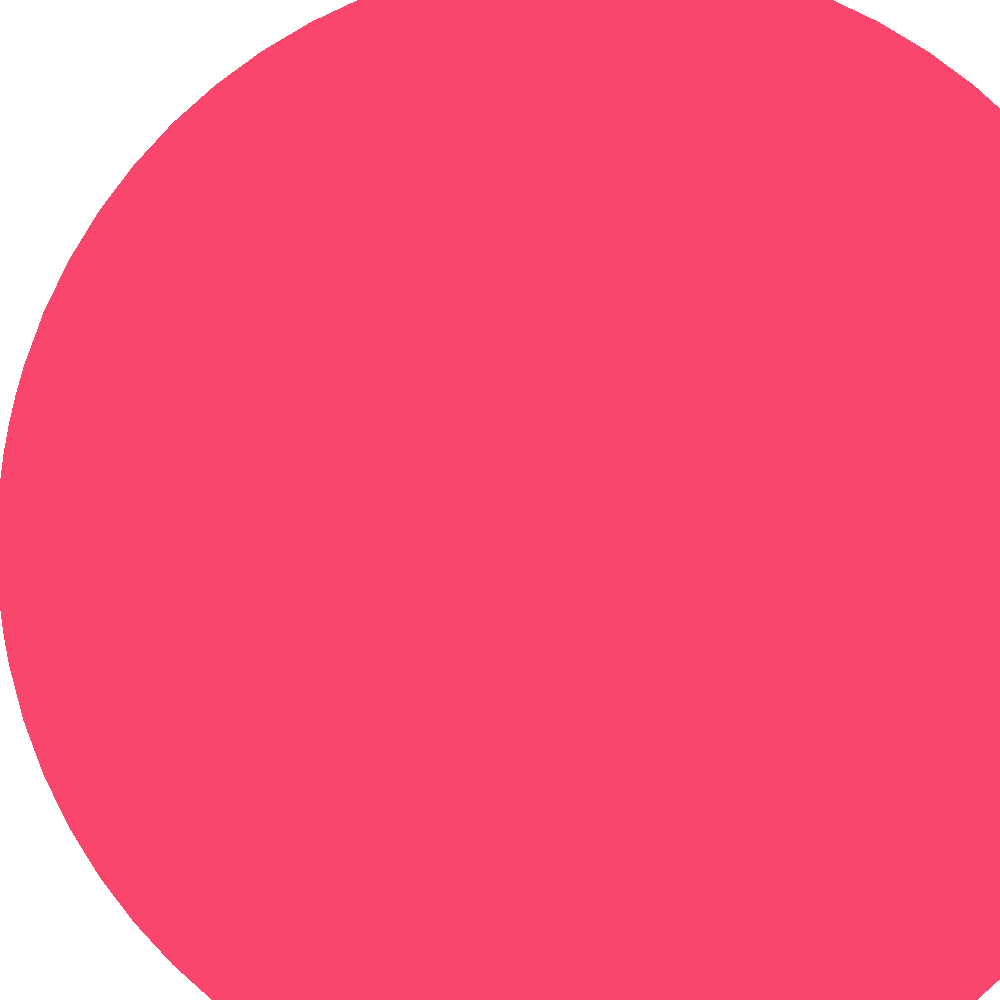 Low
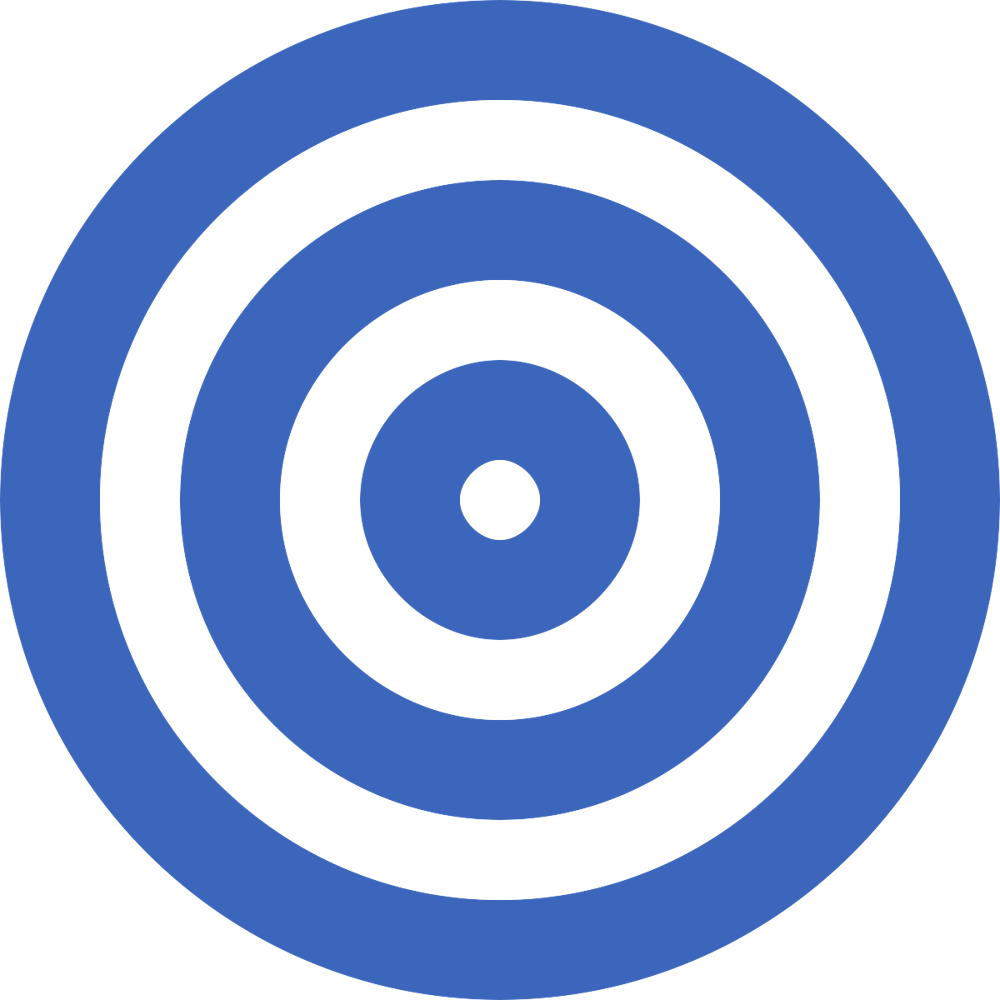 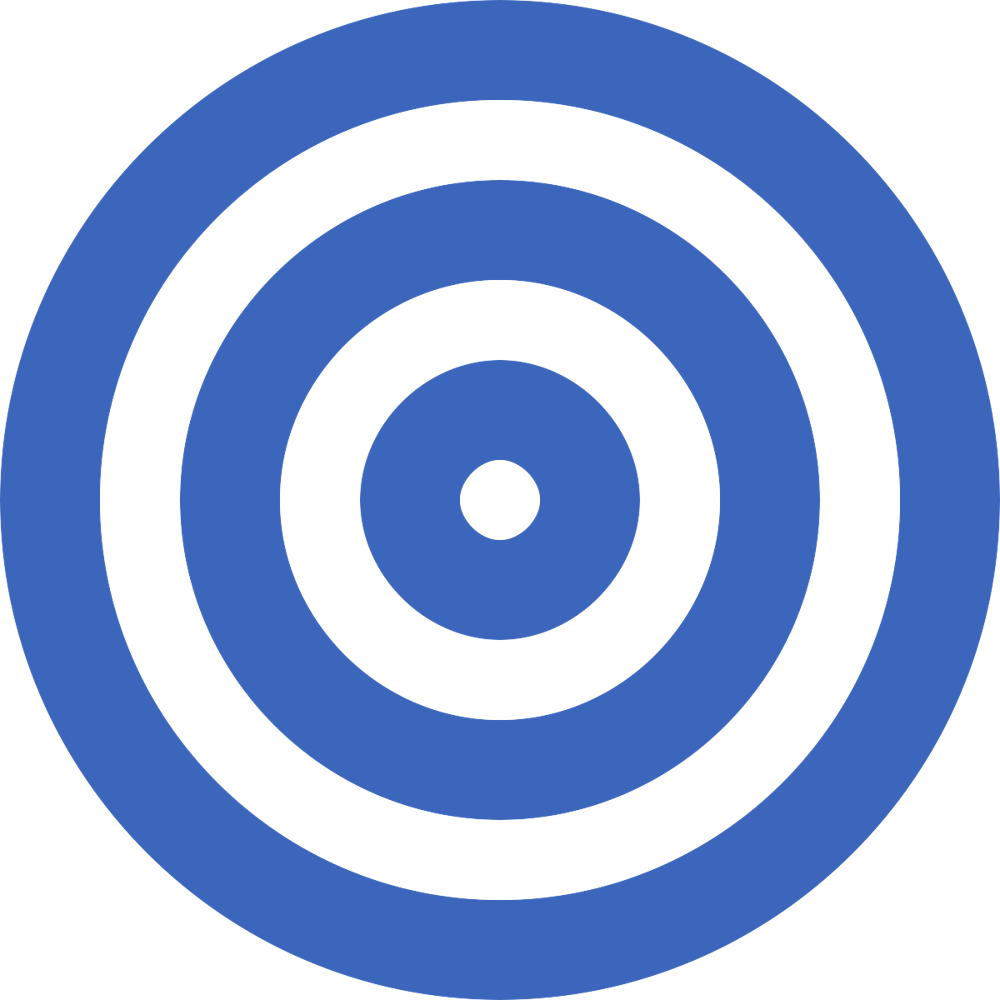 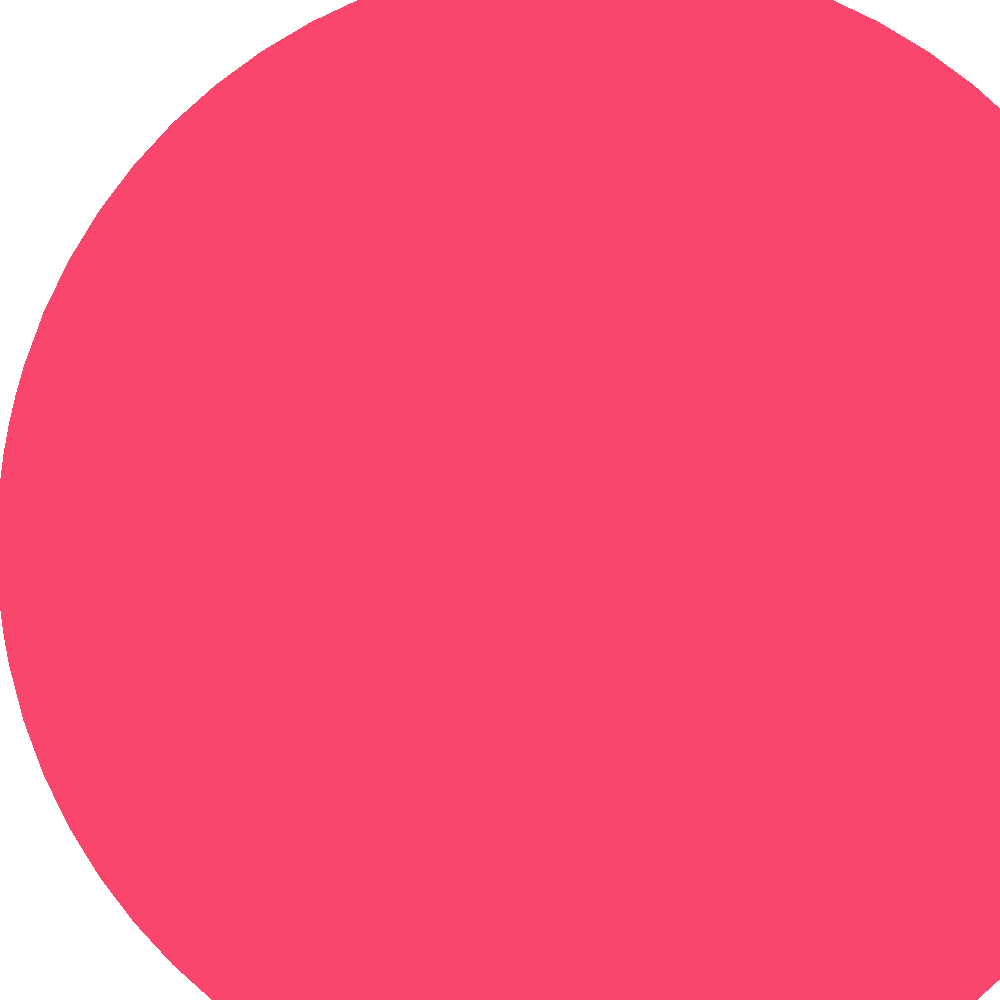 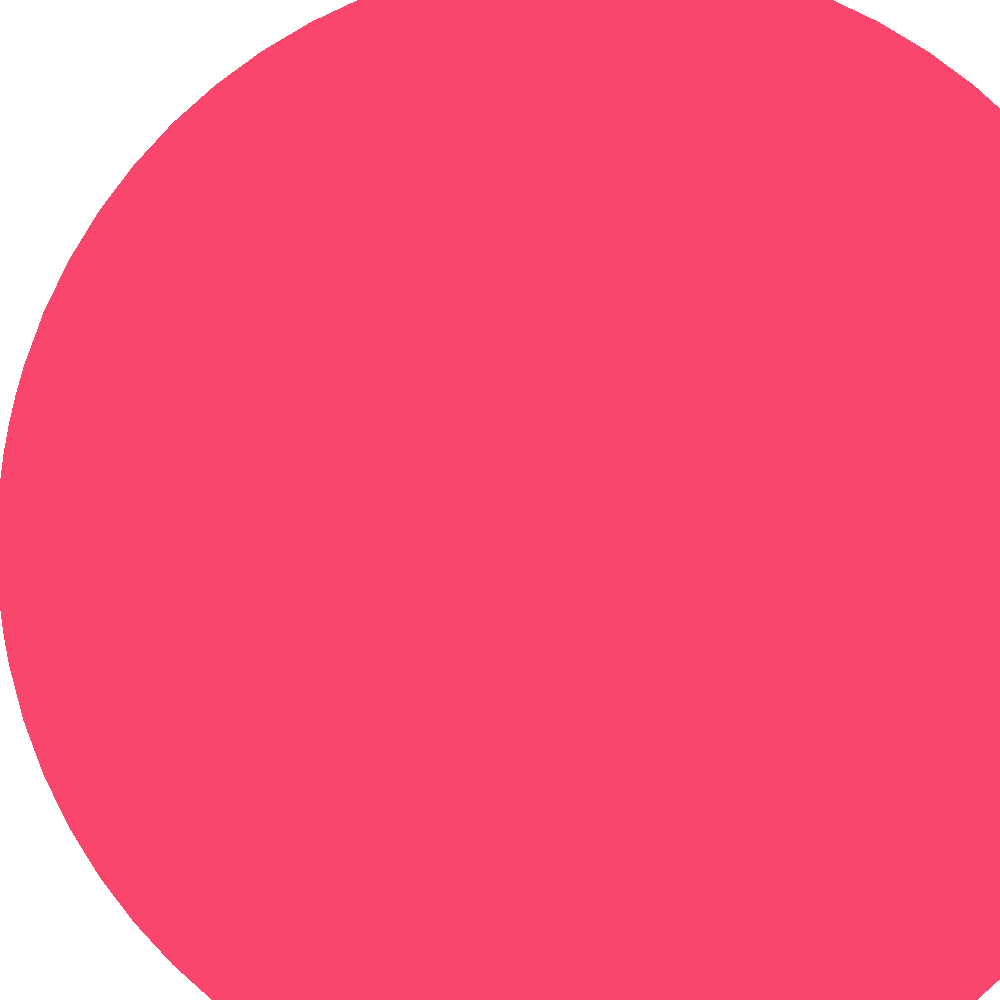 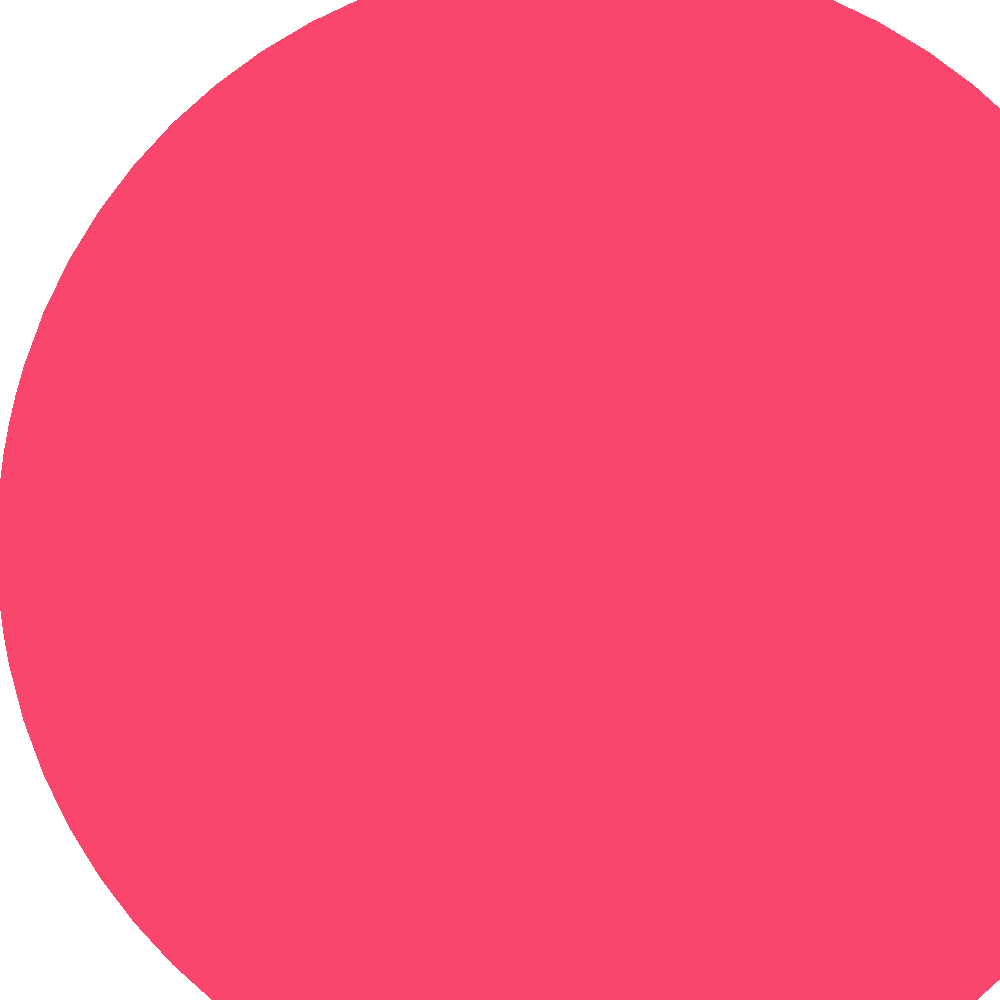 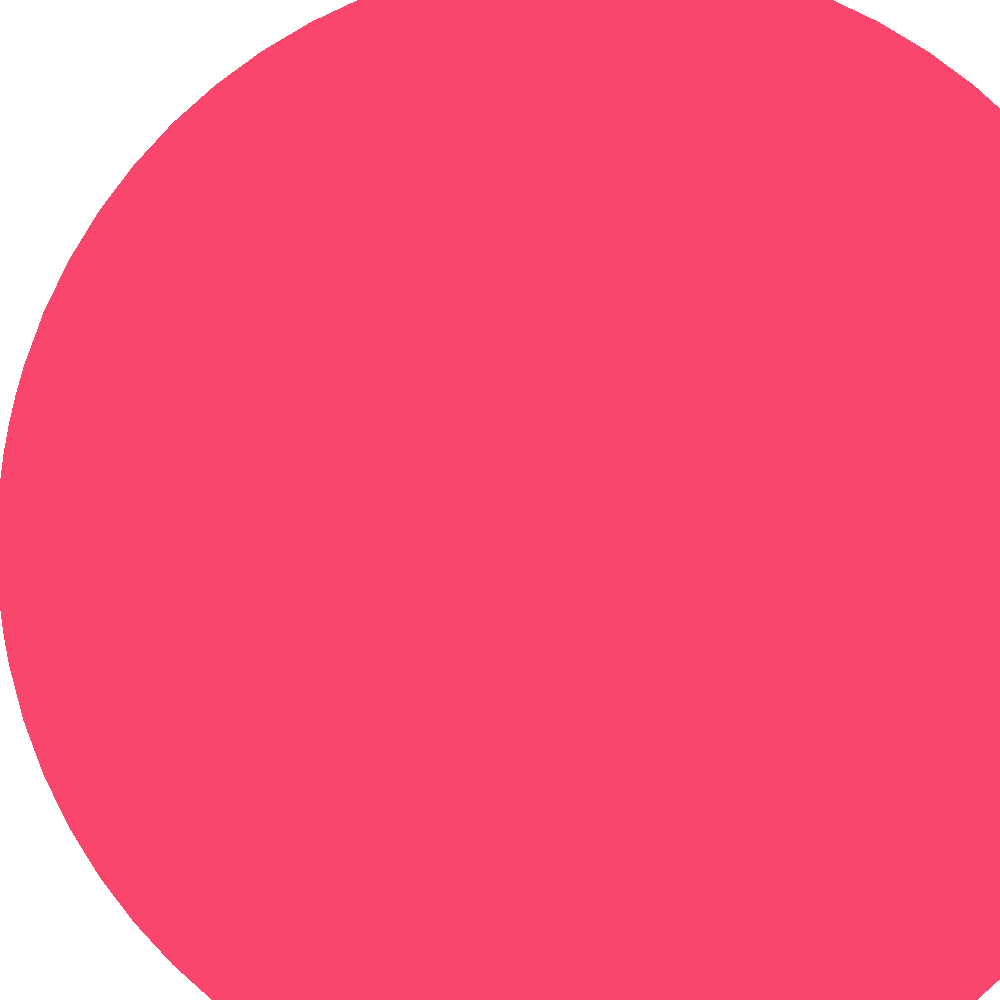 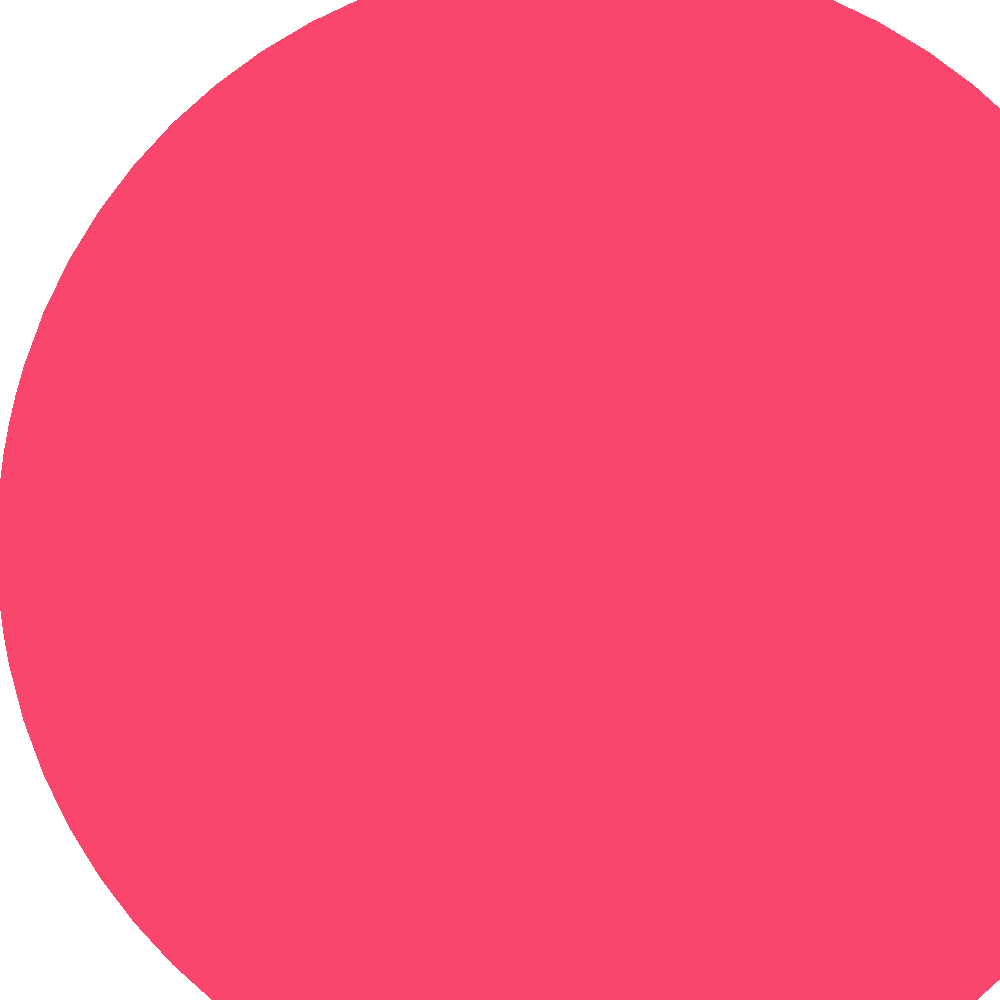 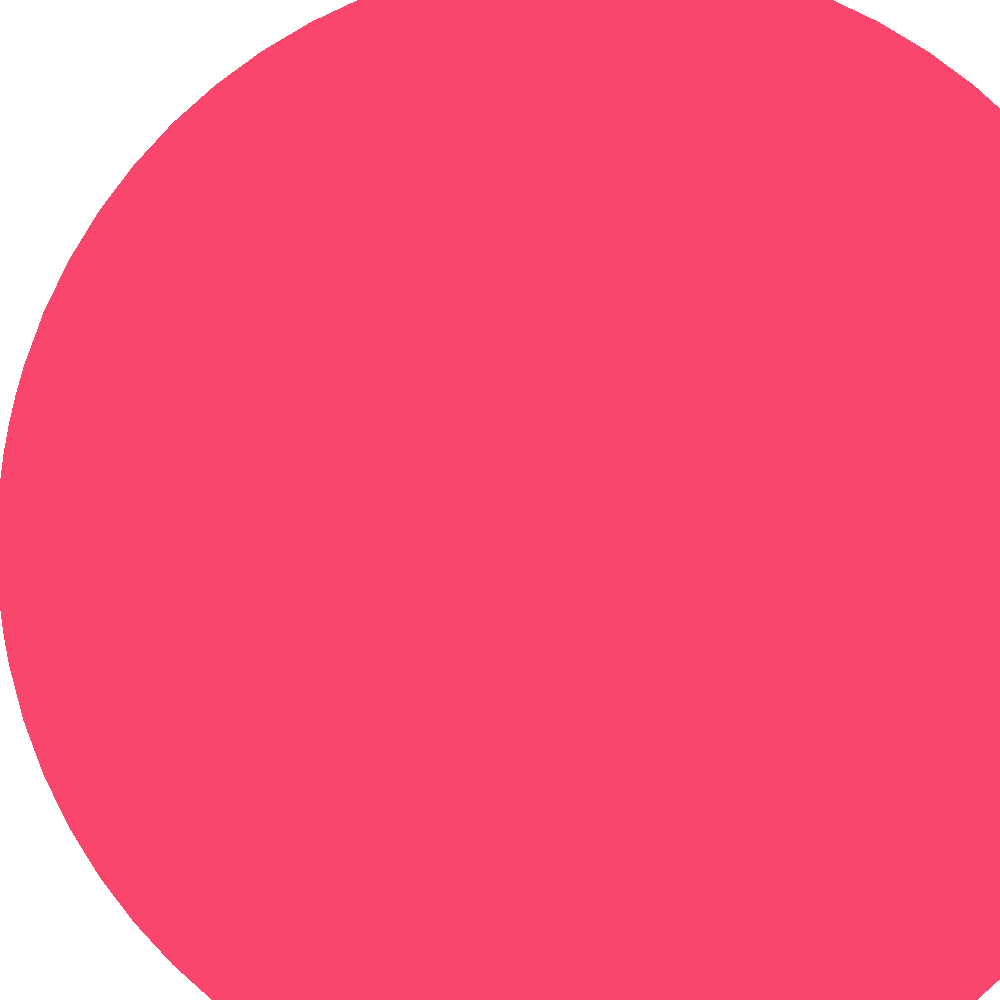 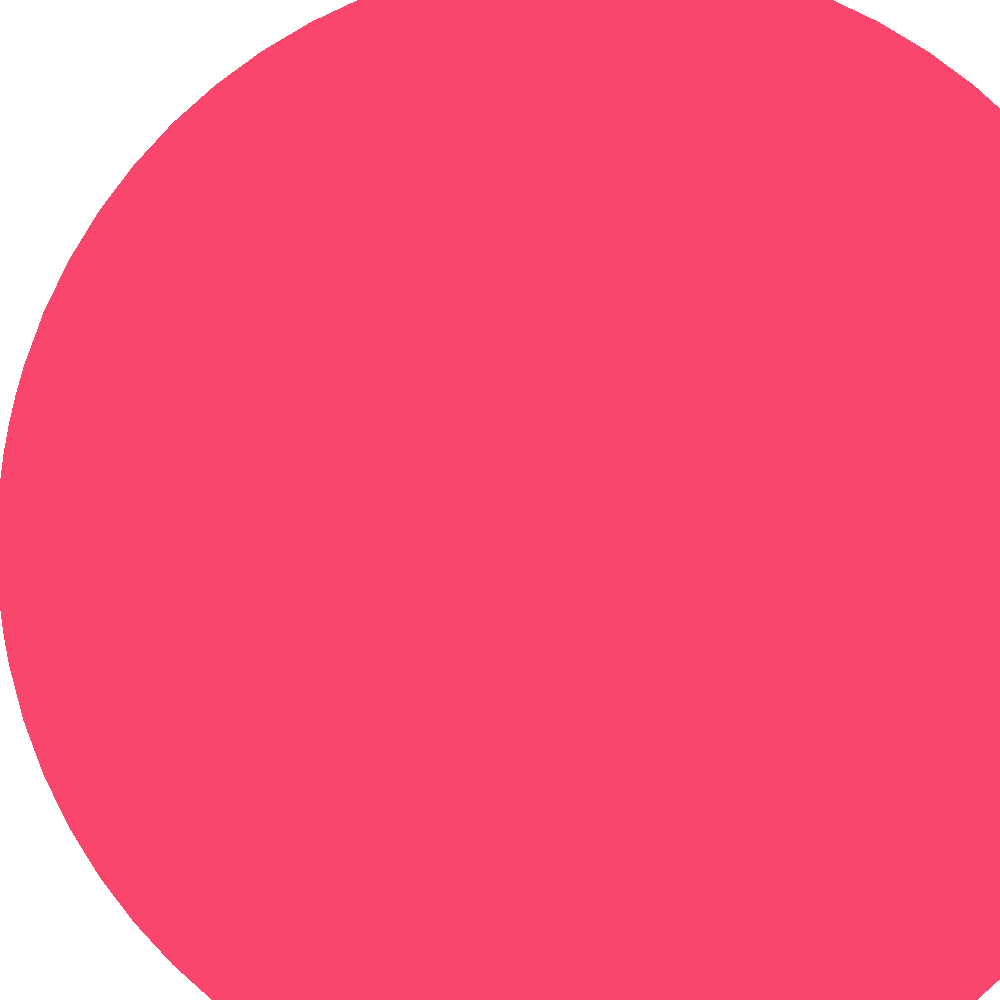 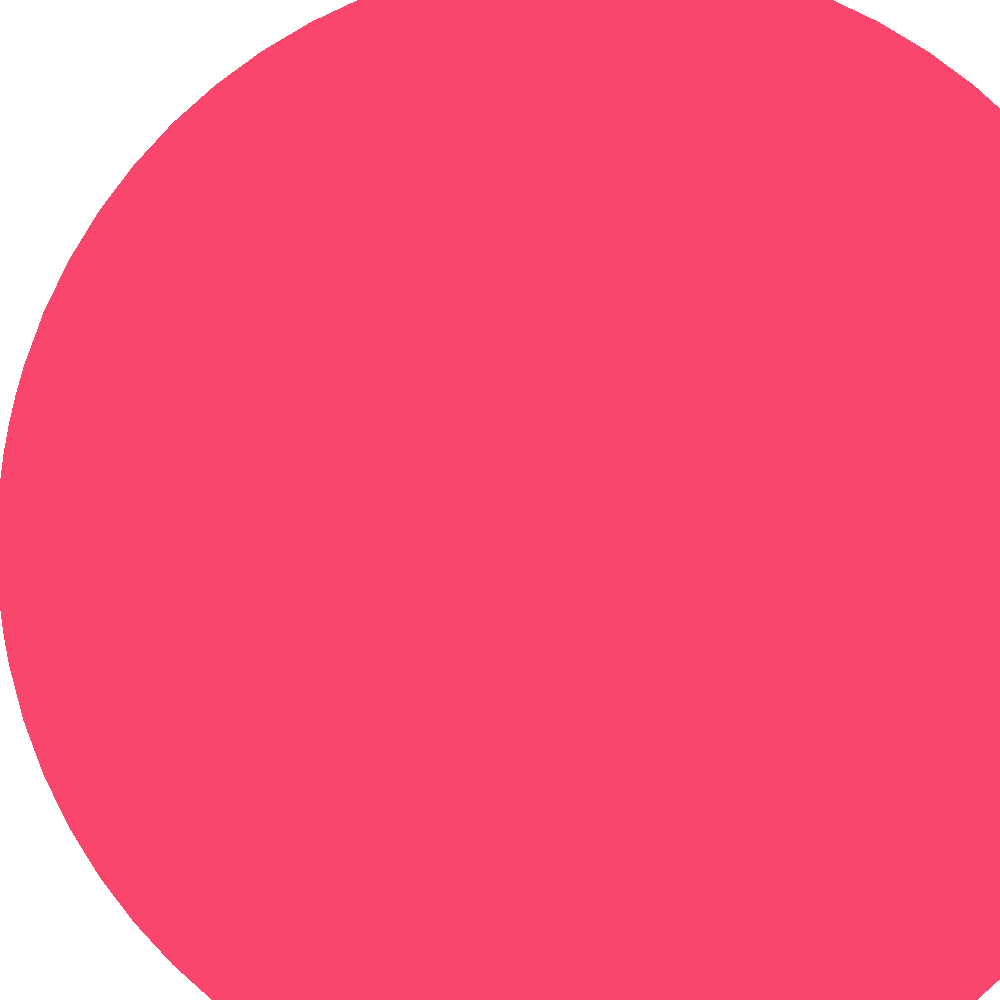 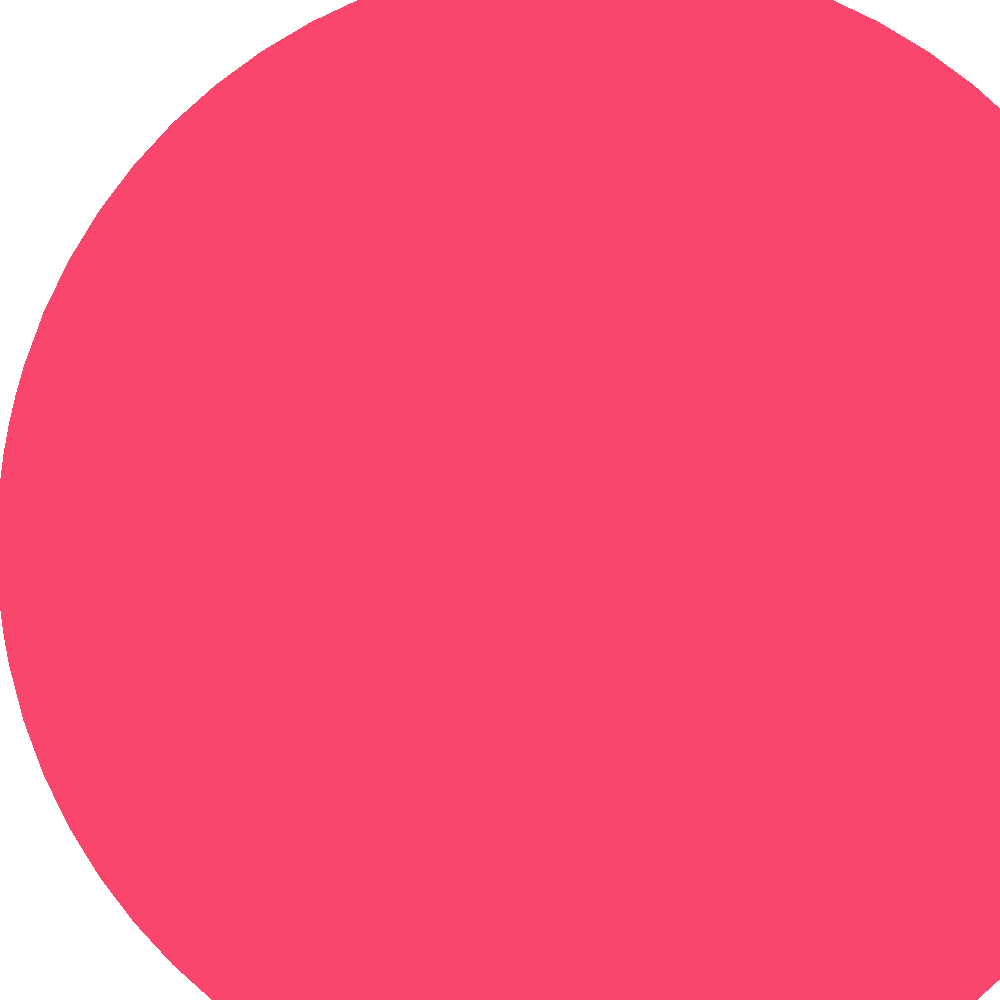 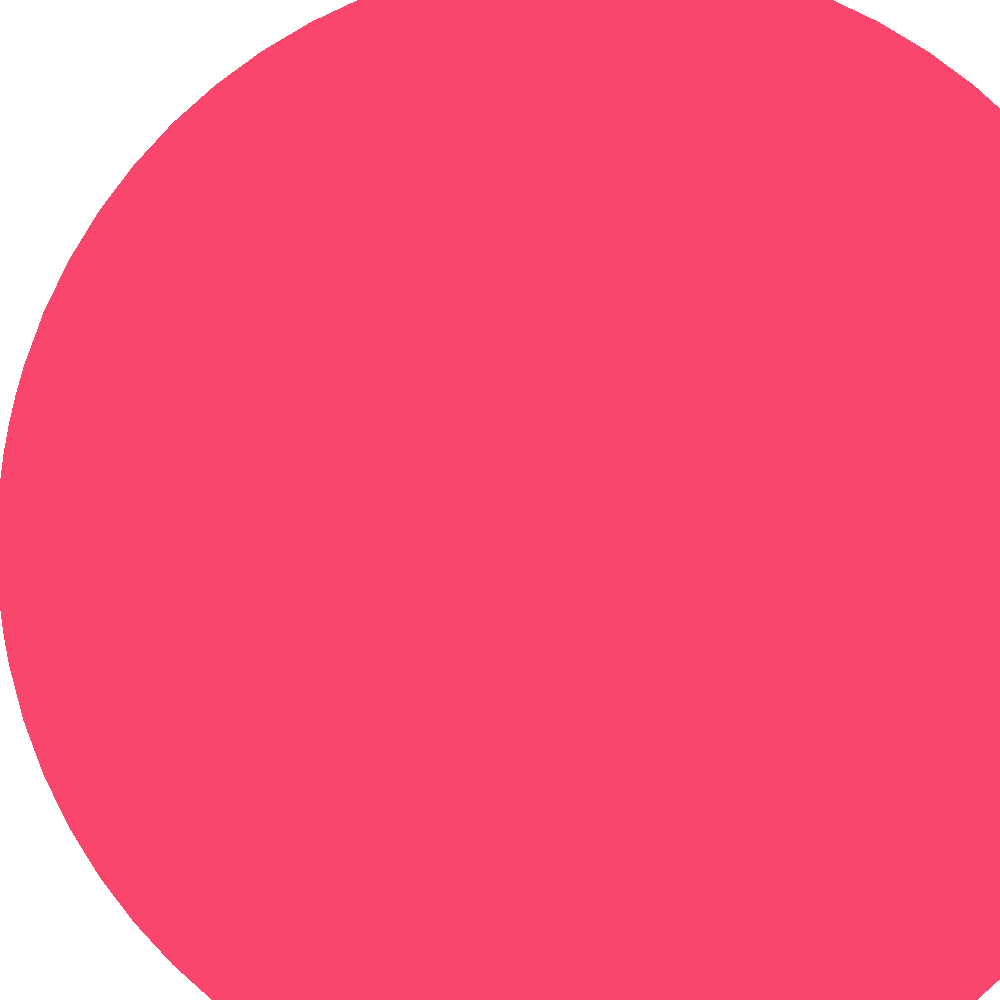 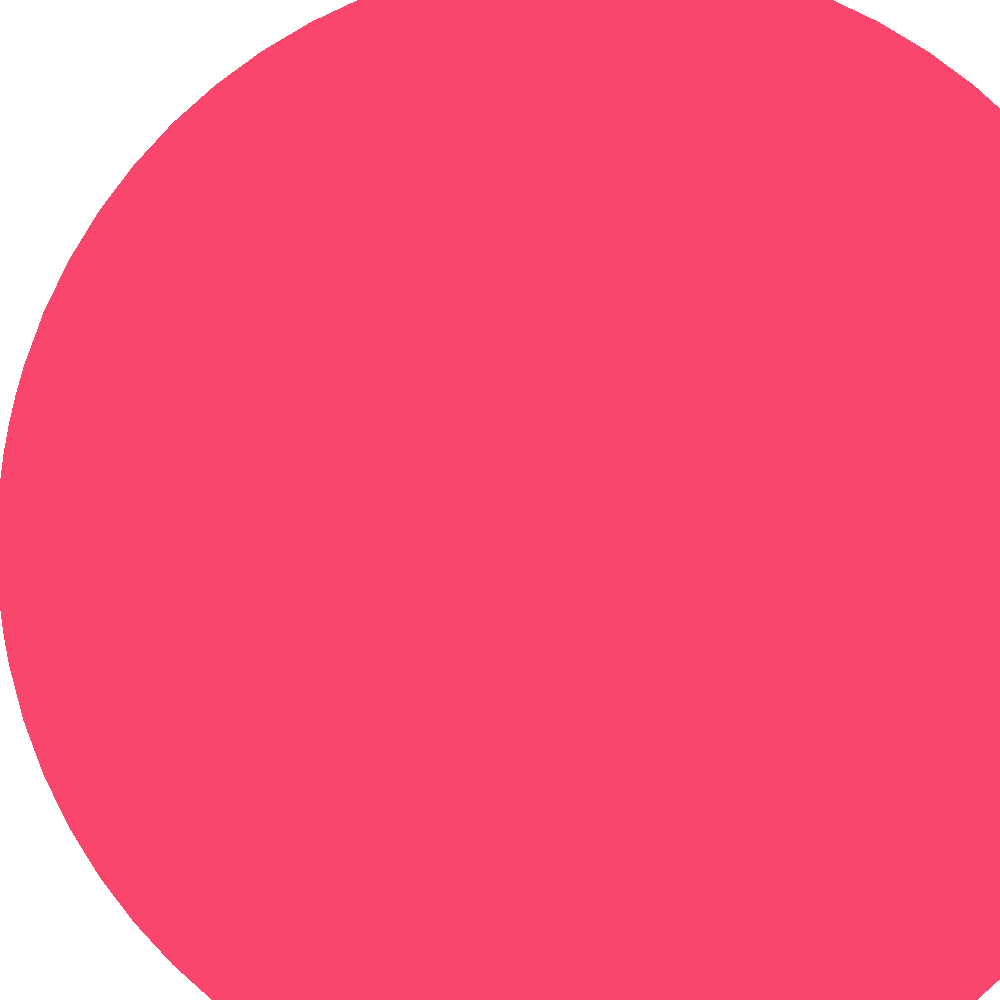 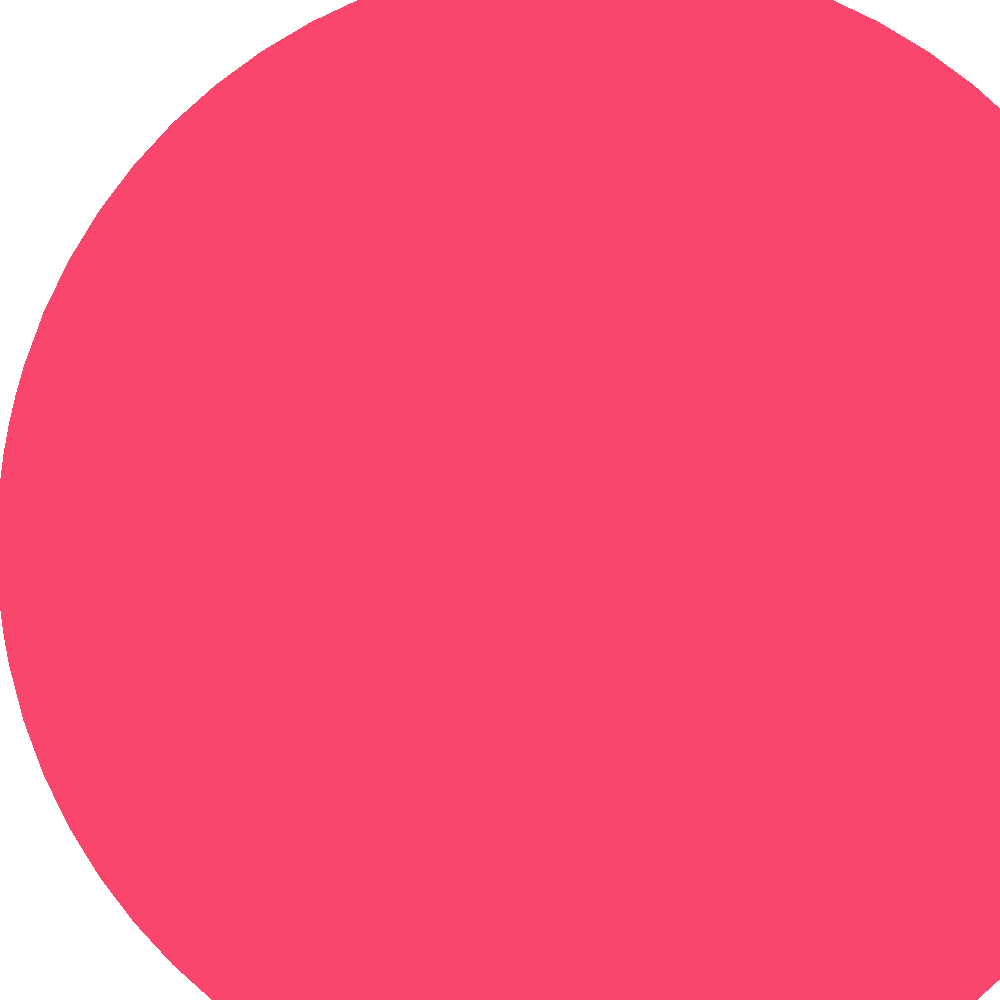 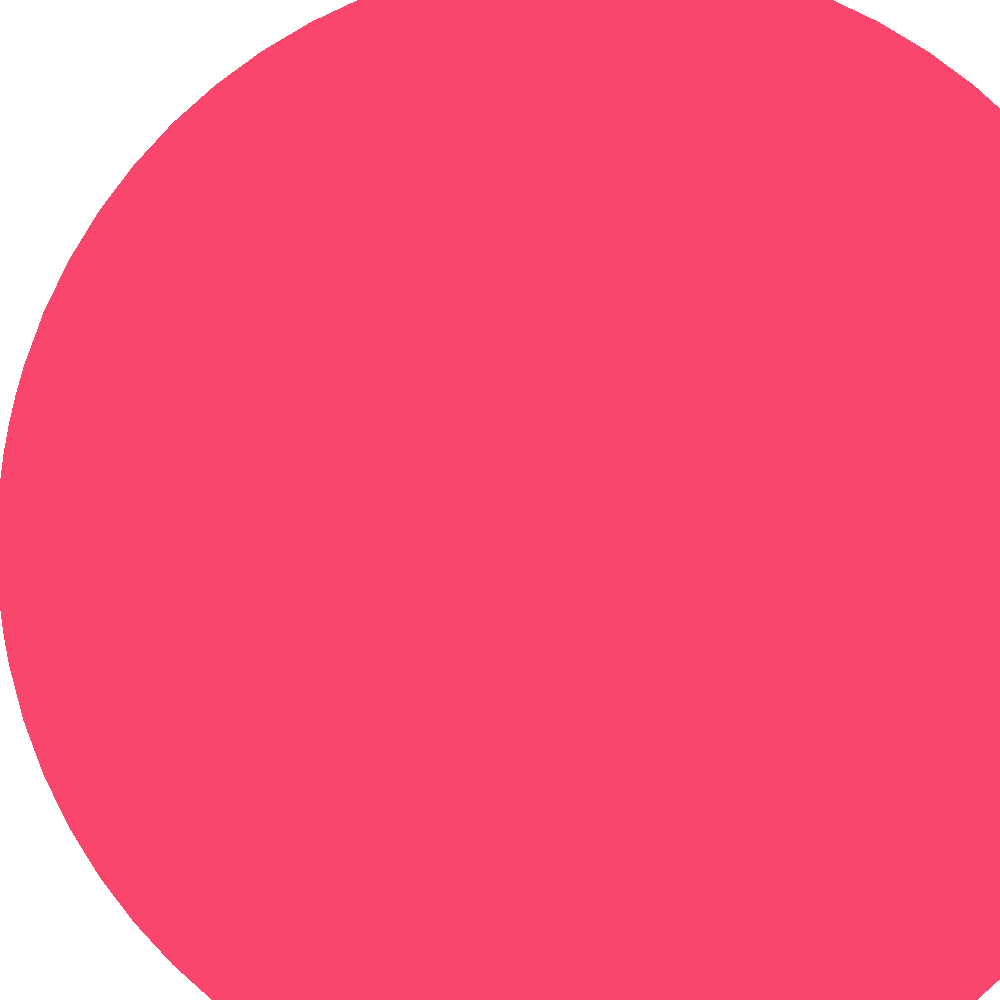 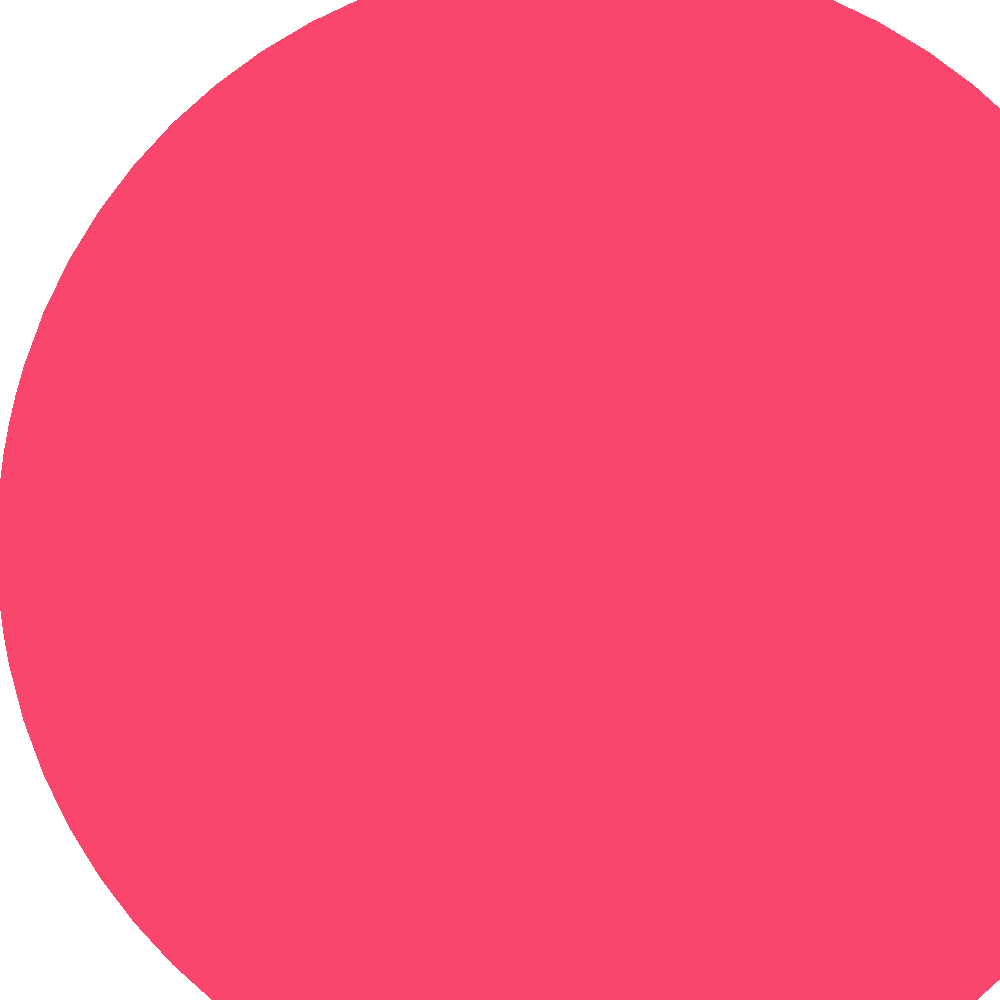 Reliability
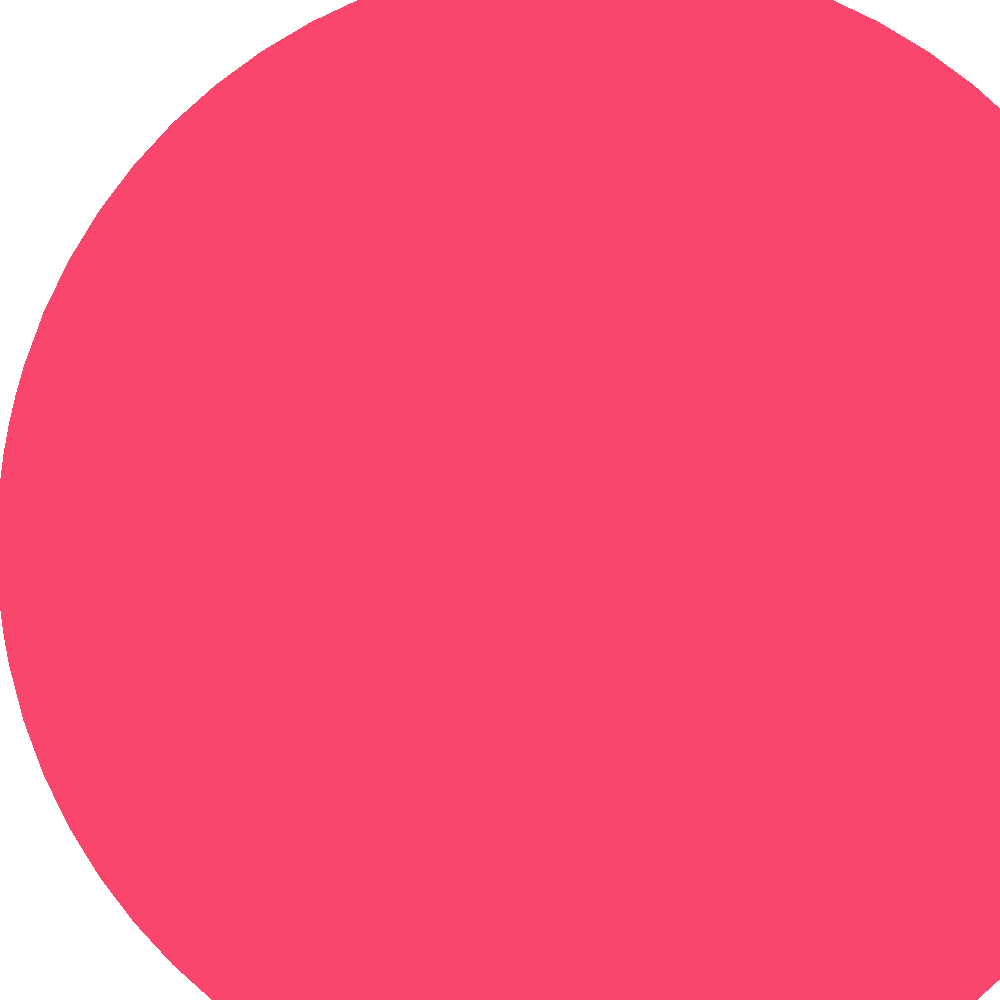 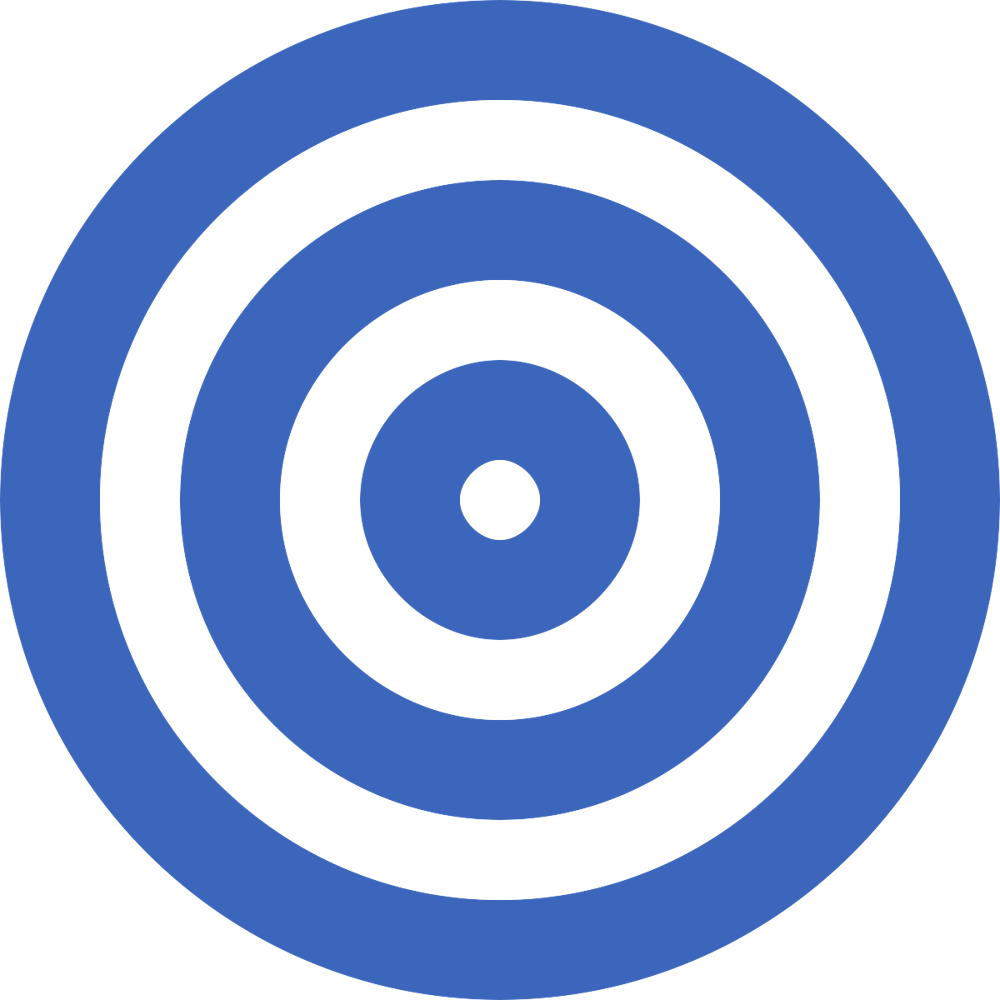 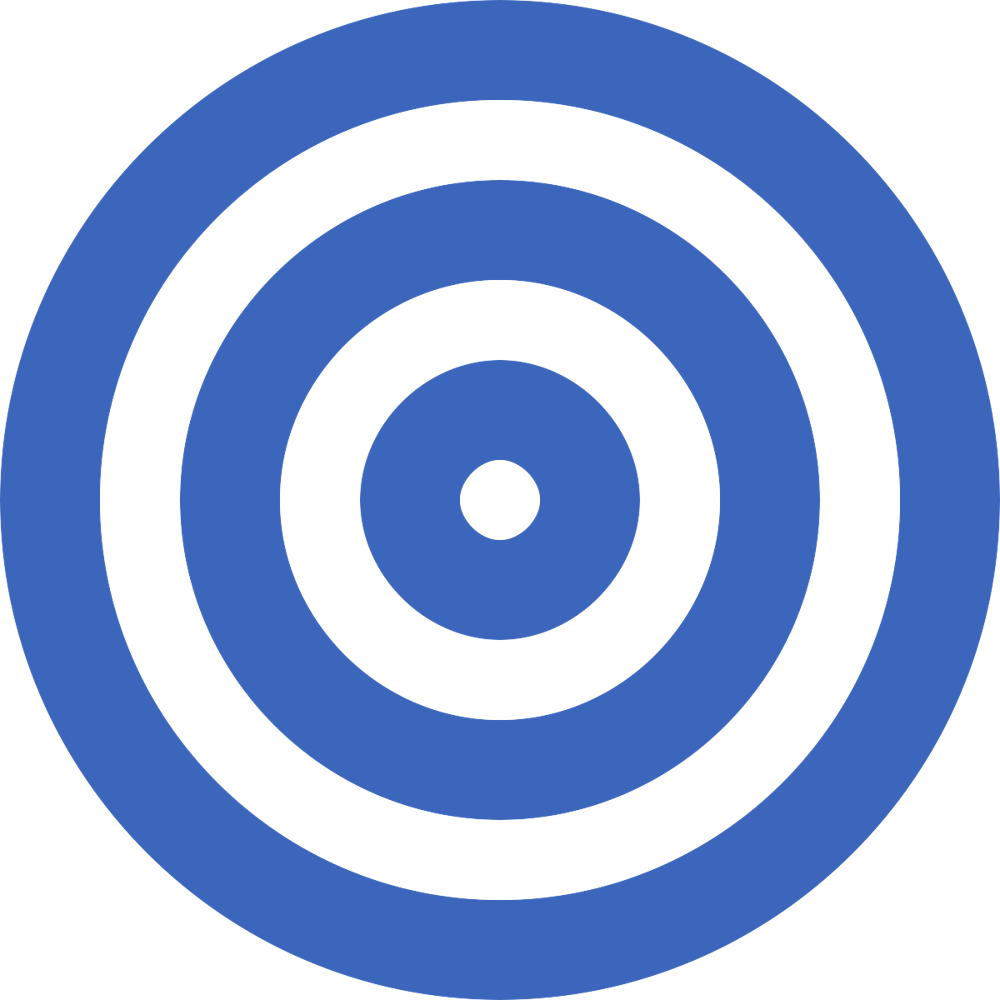 High
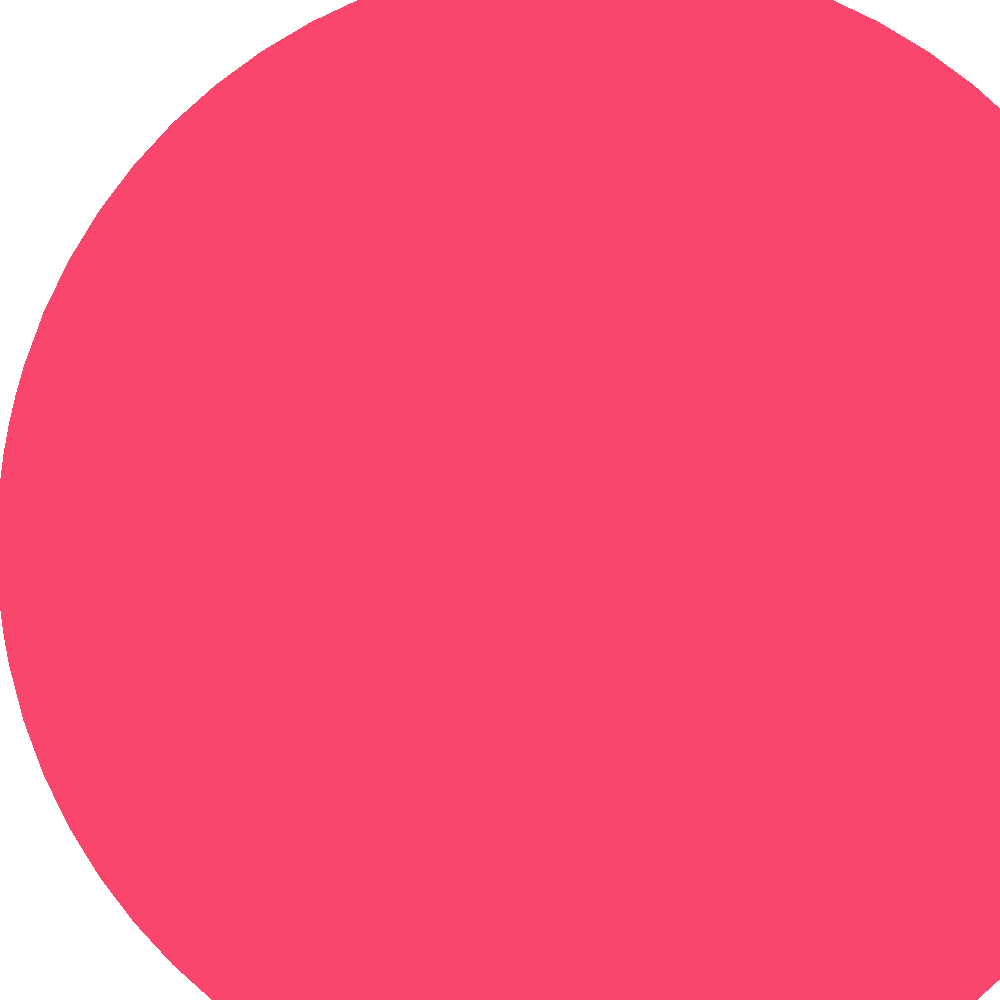 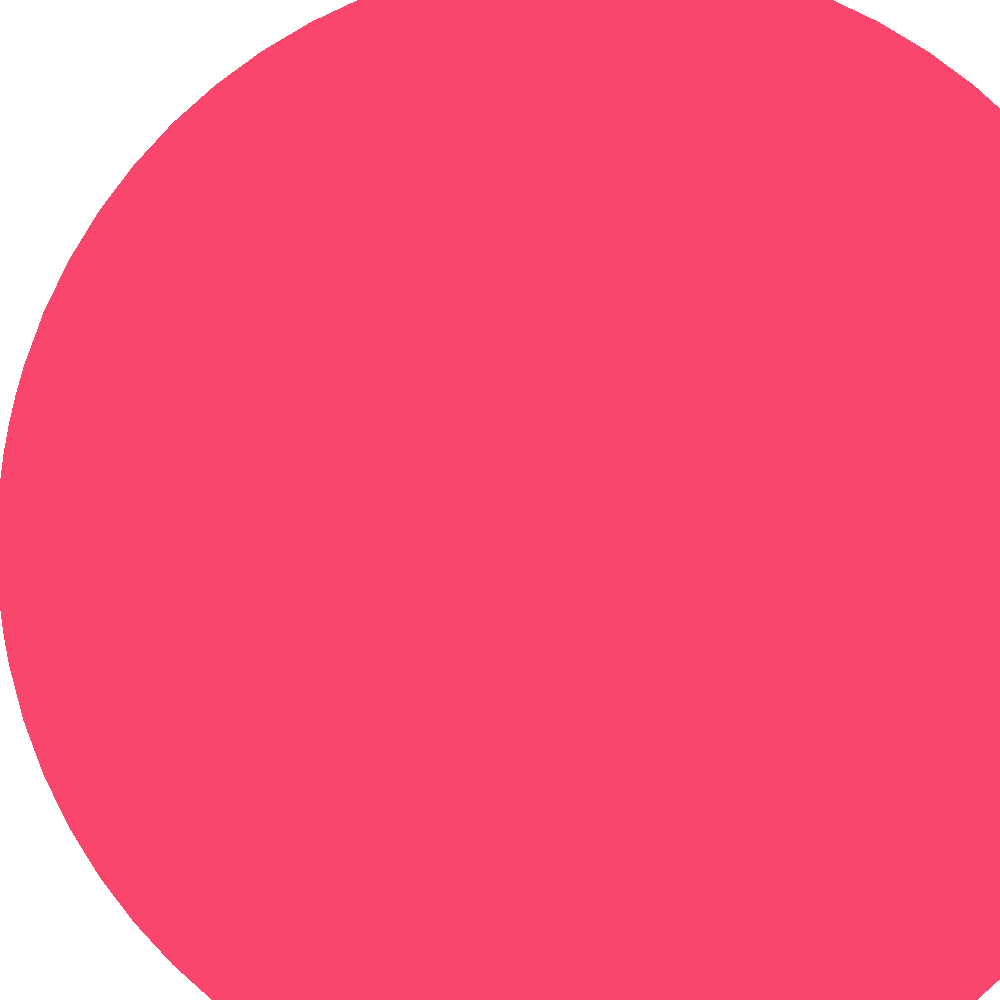 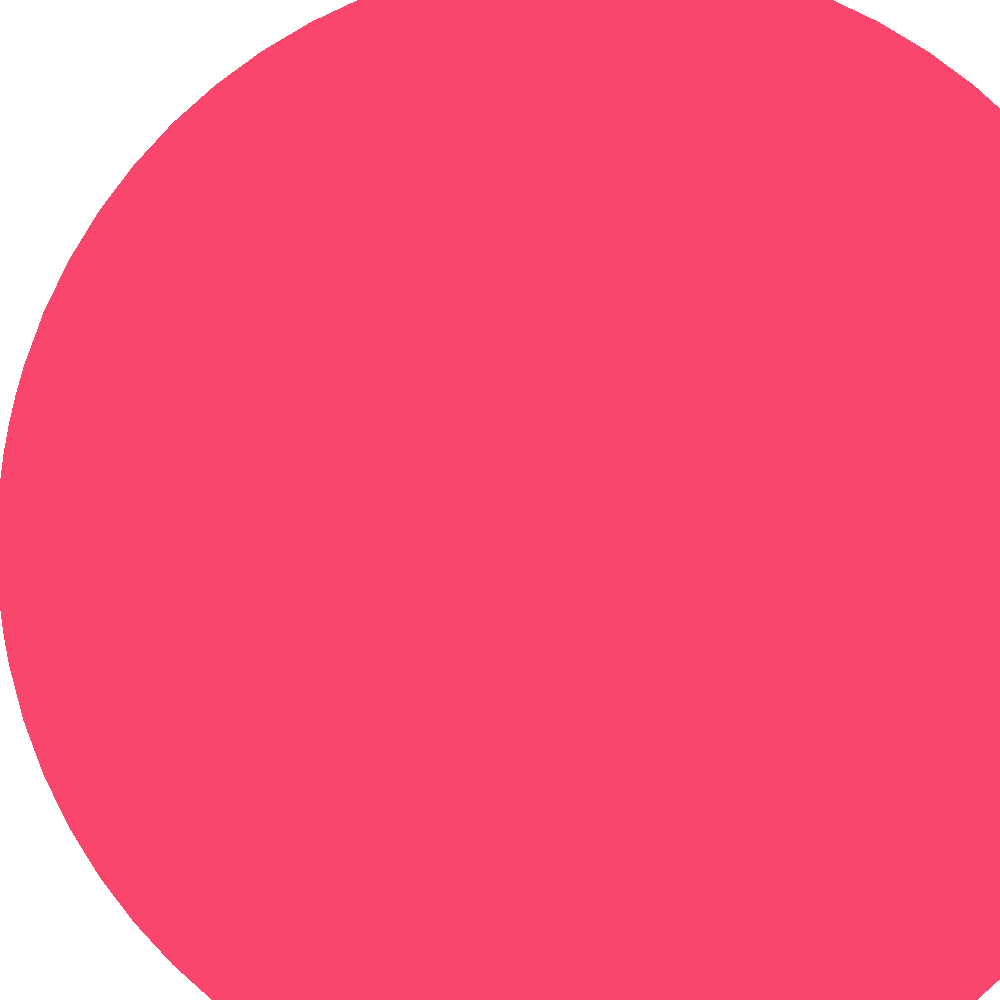 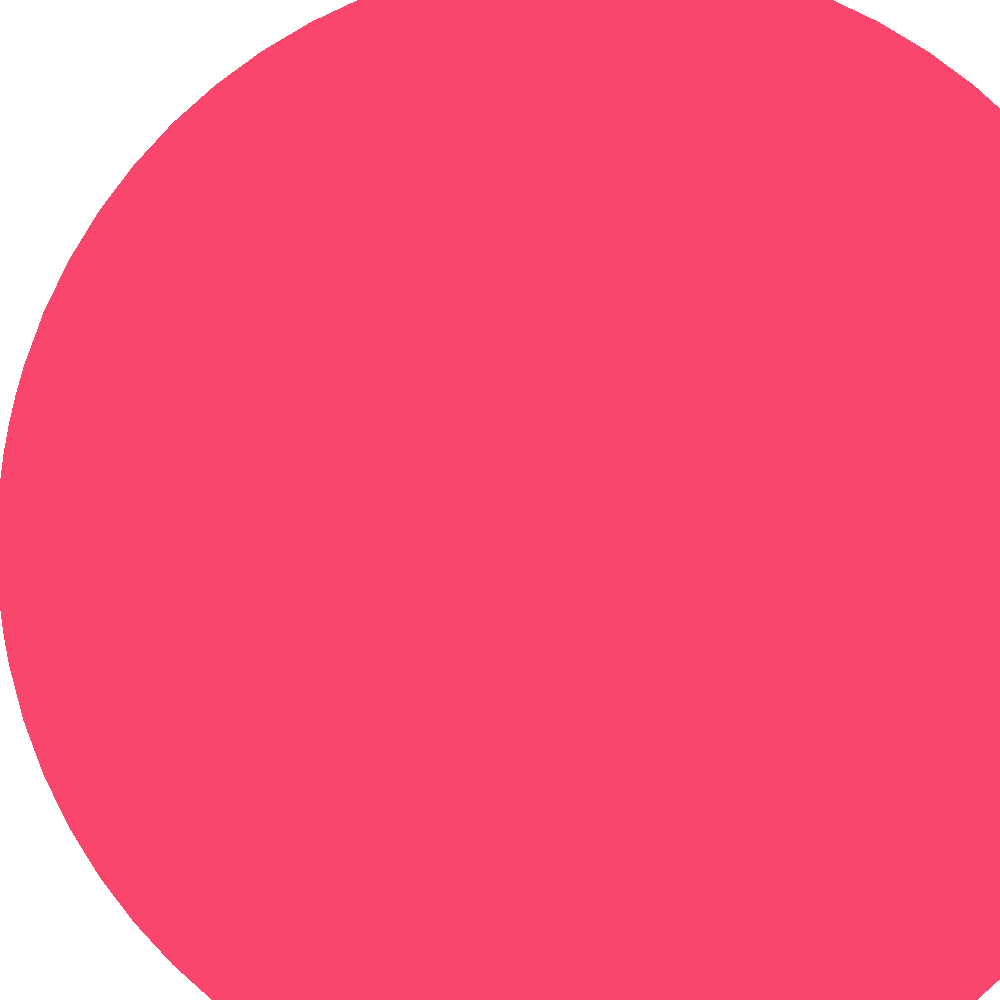 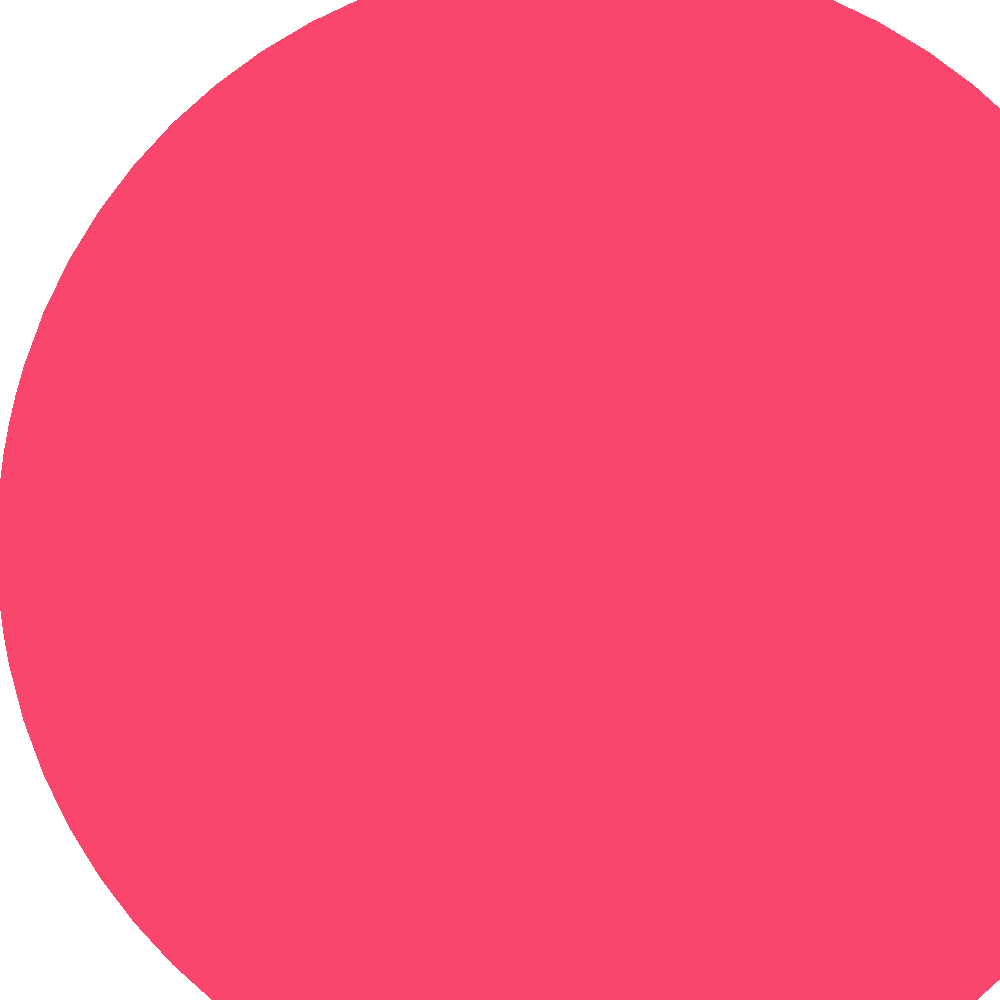 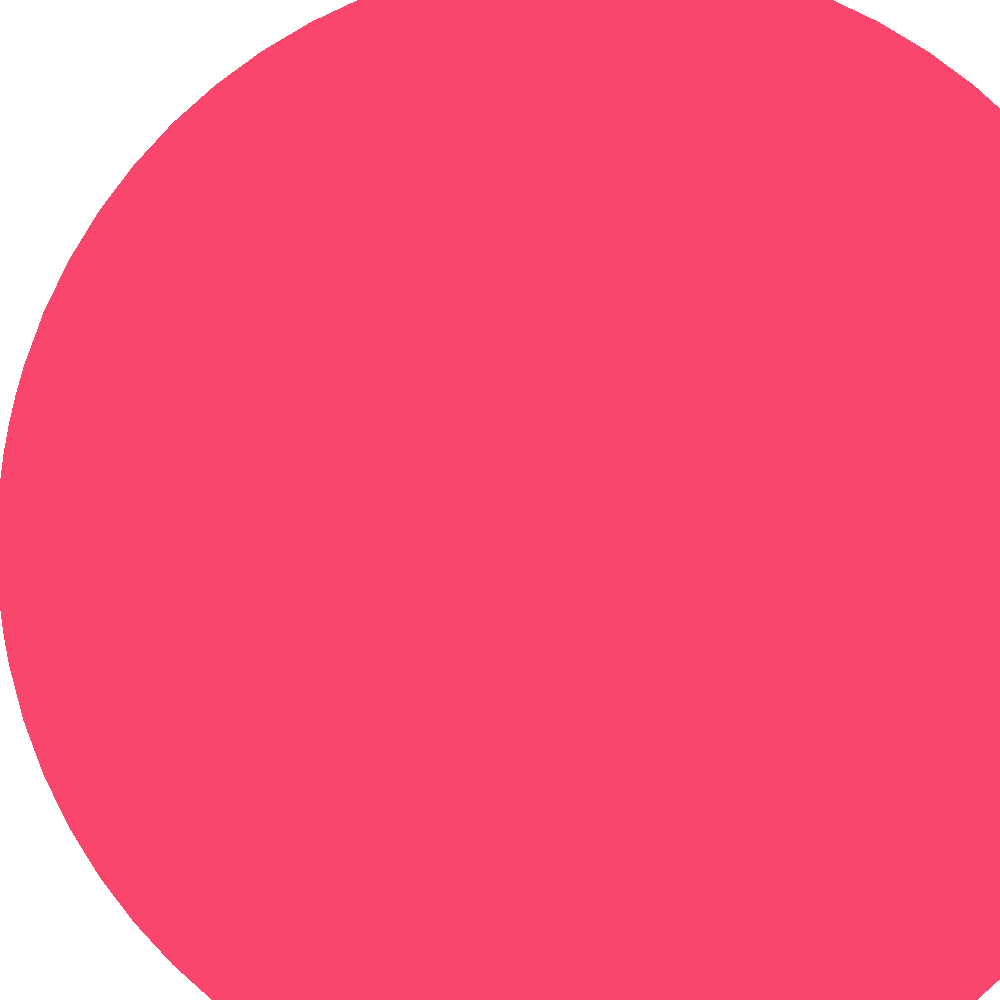 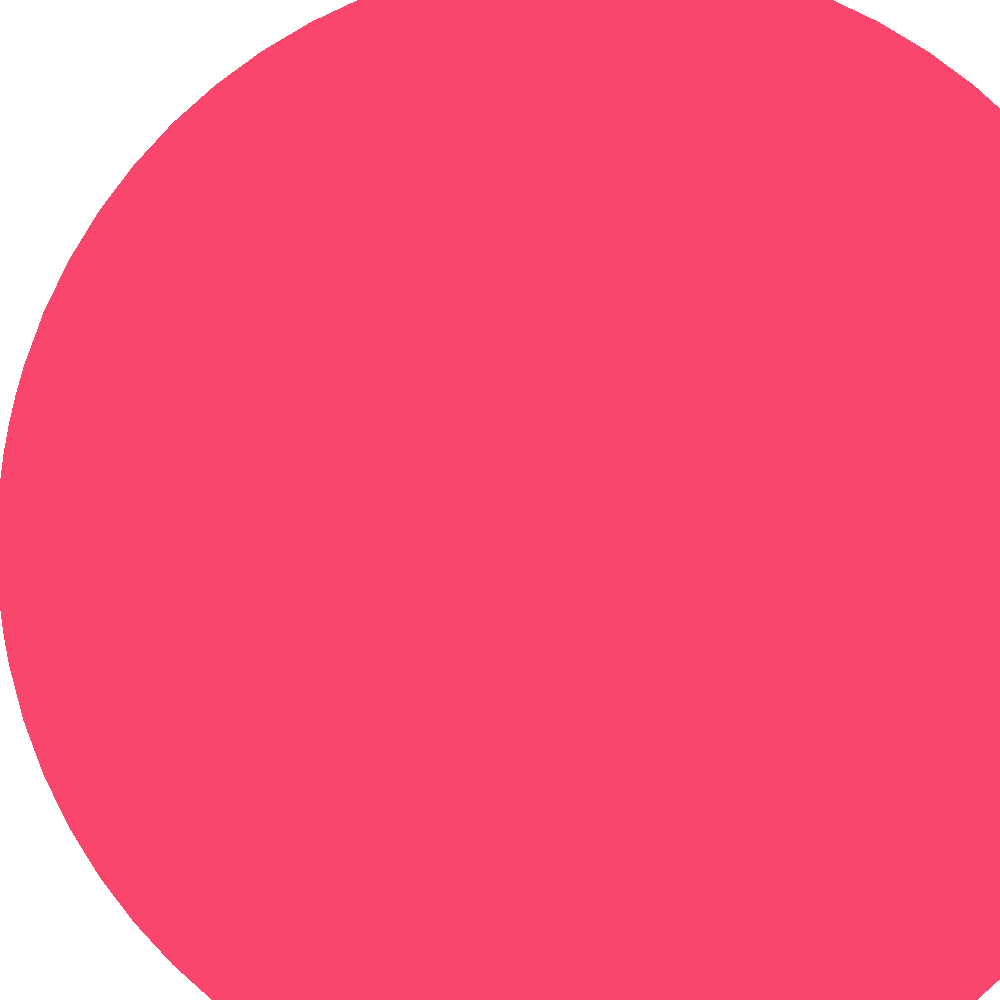 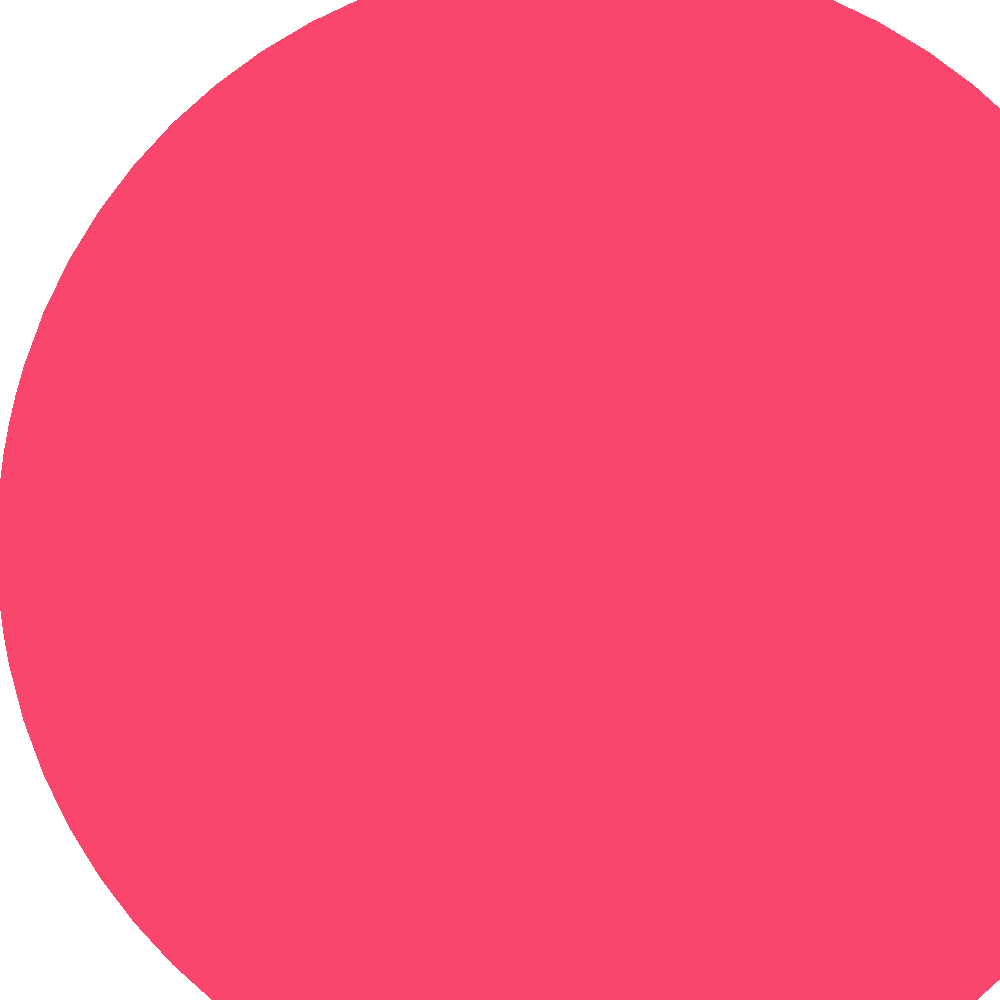 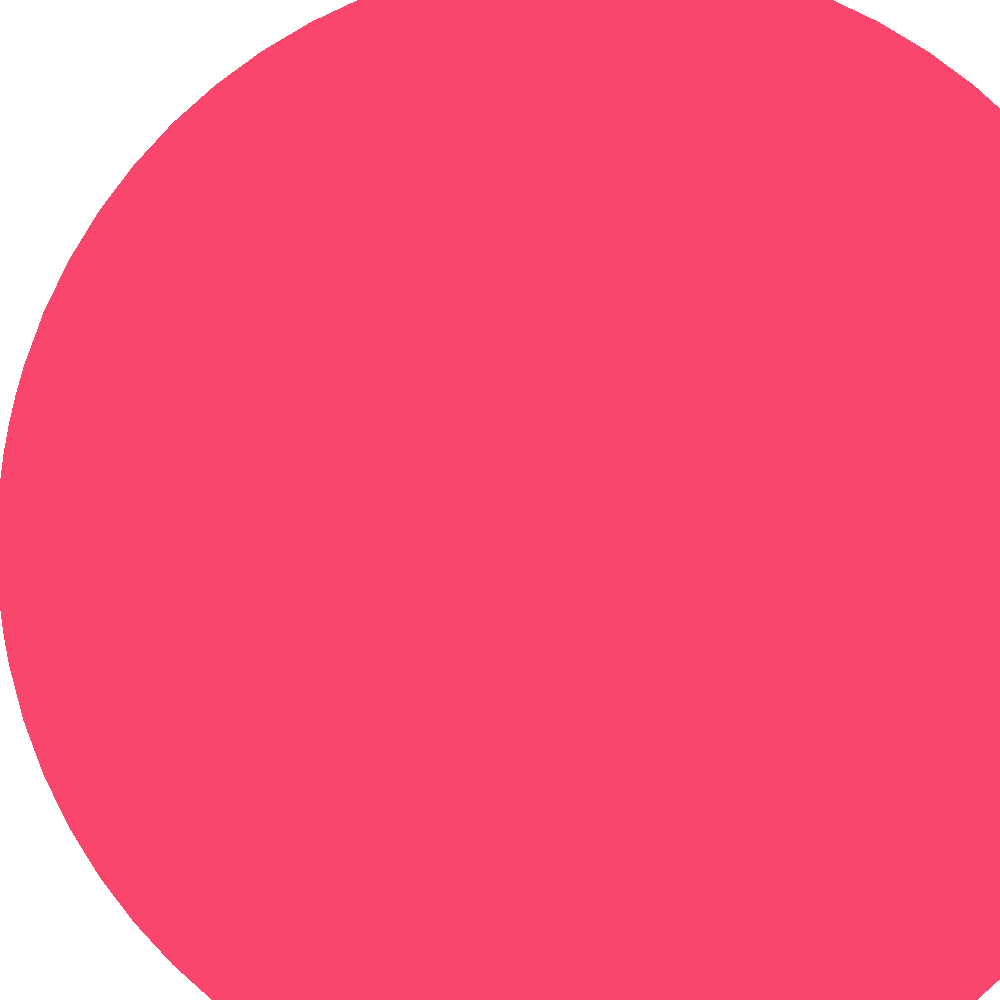 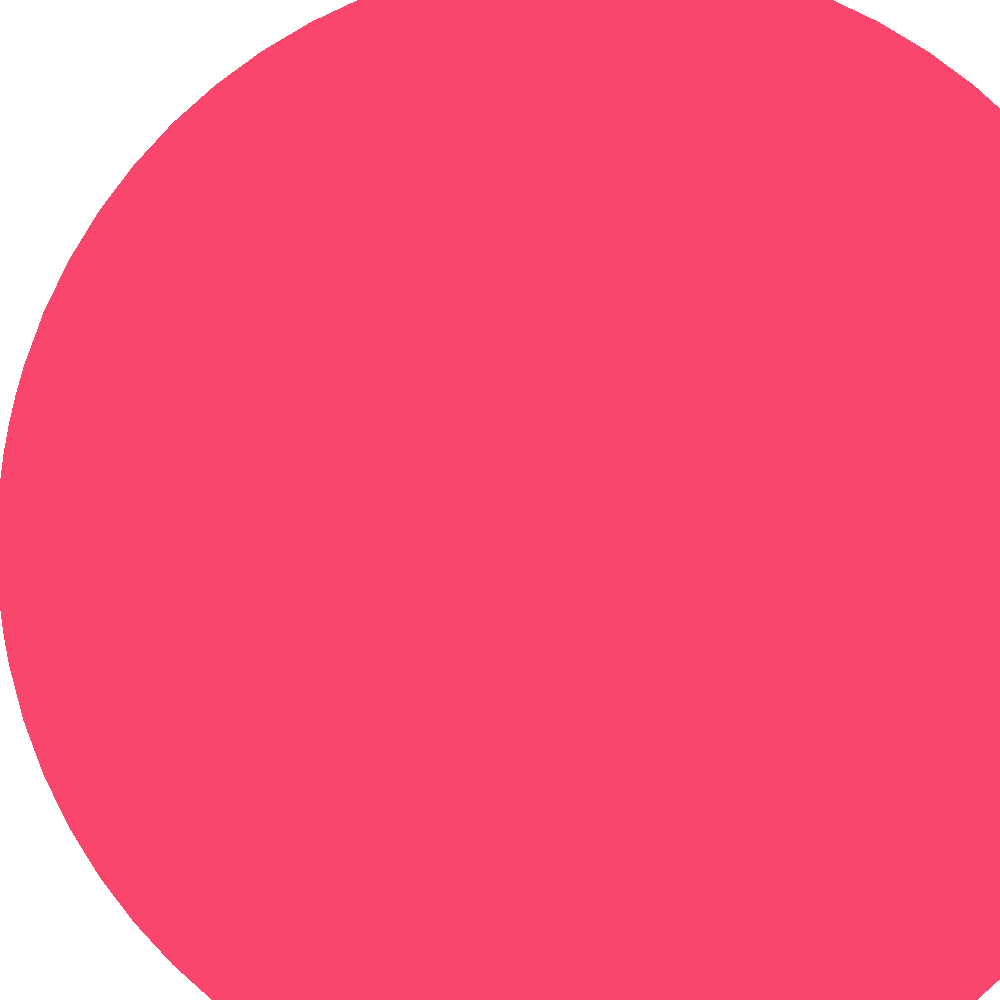 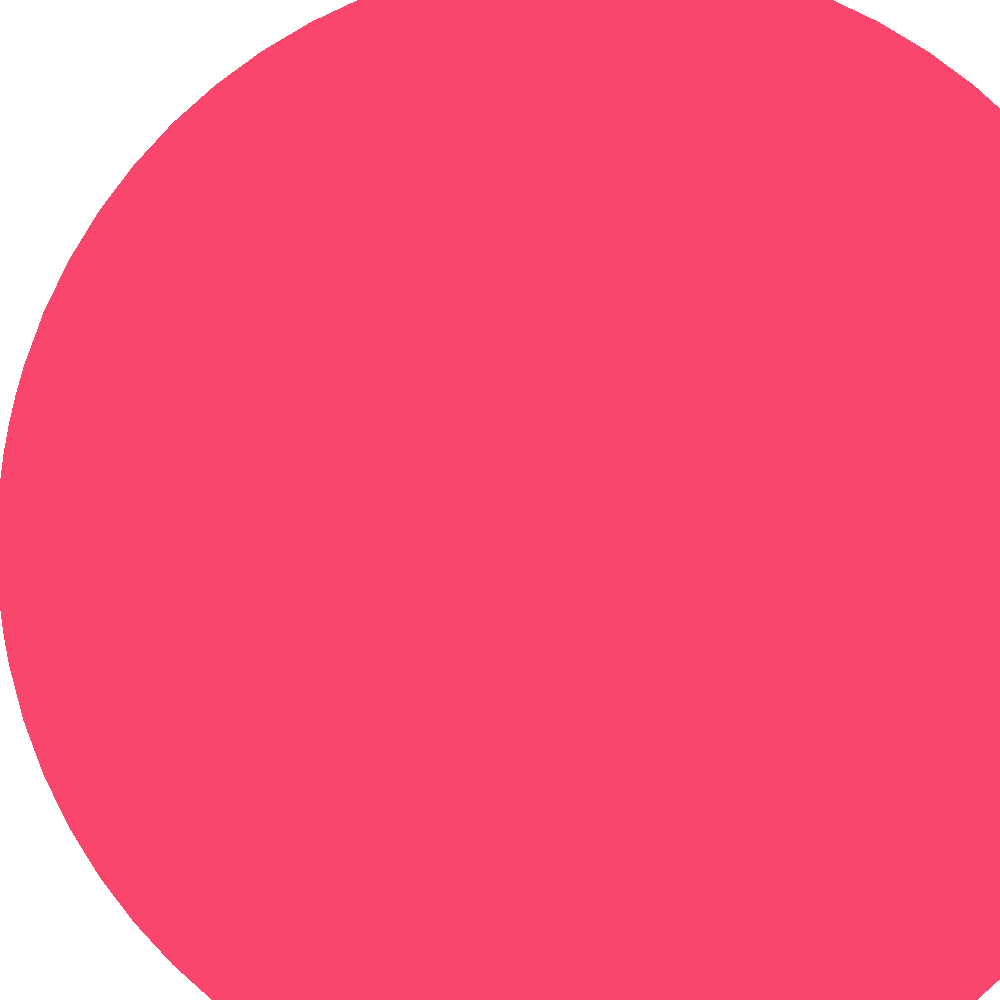 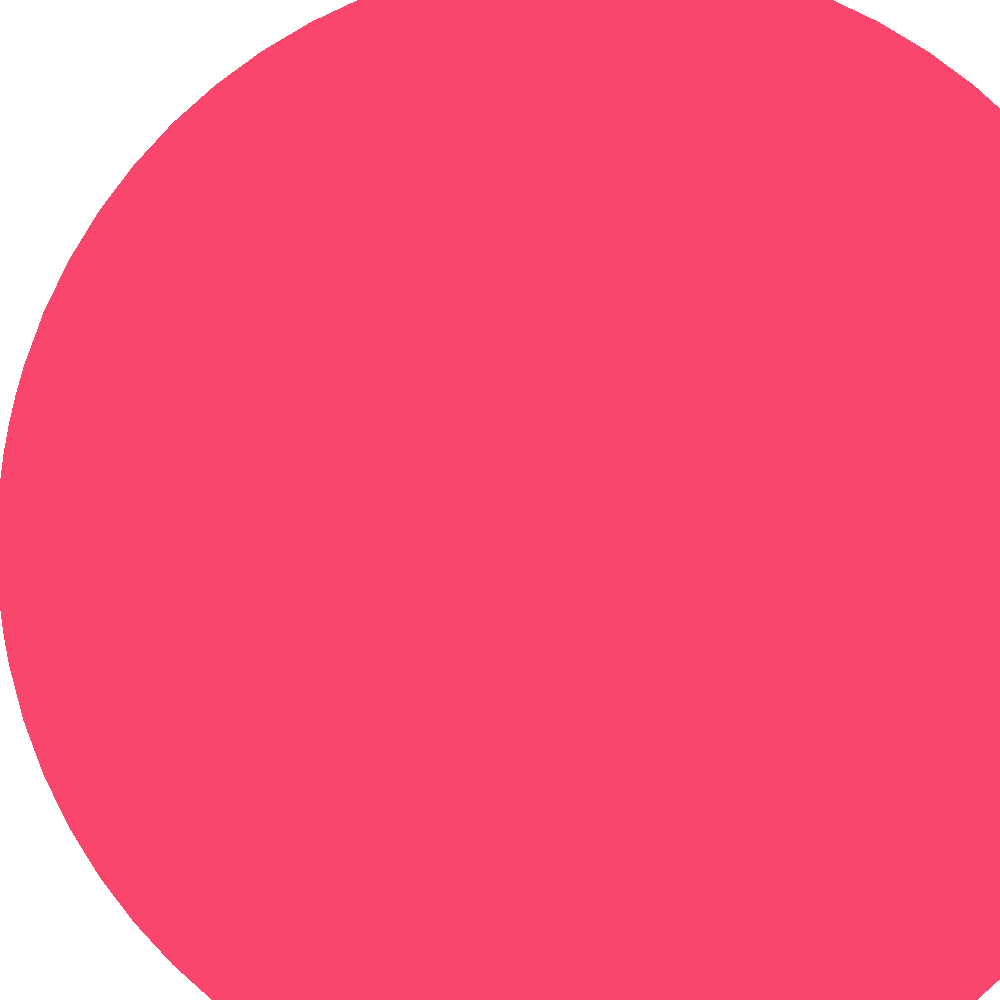 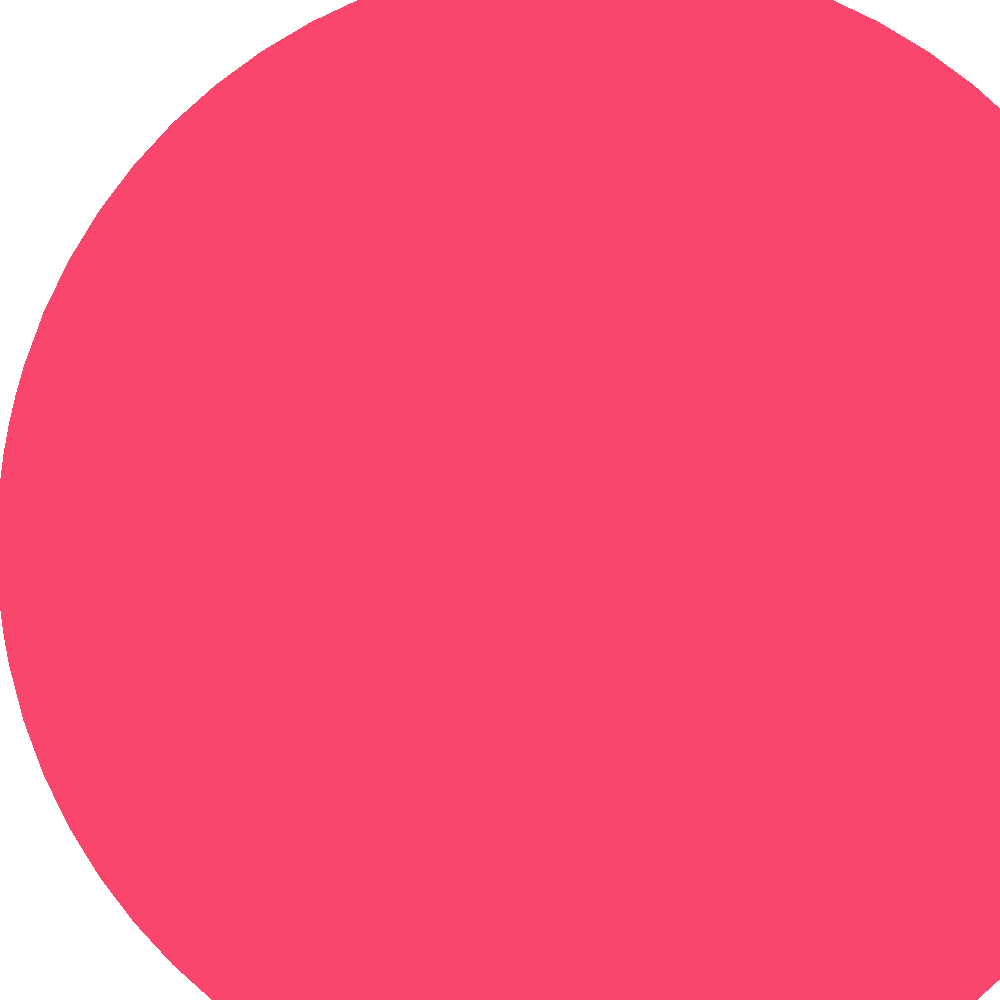 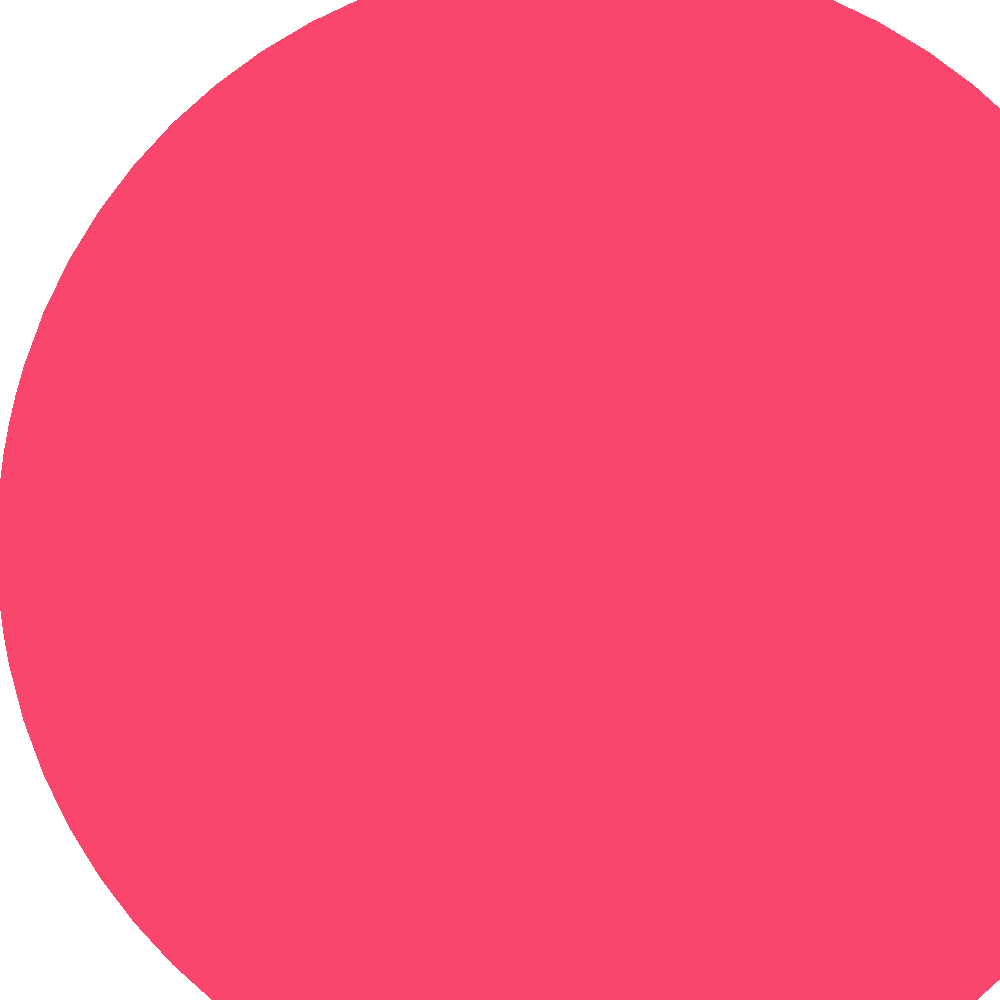 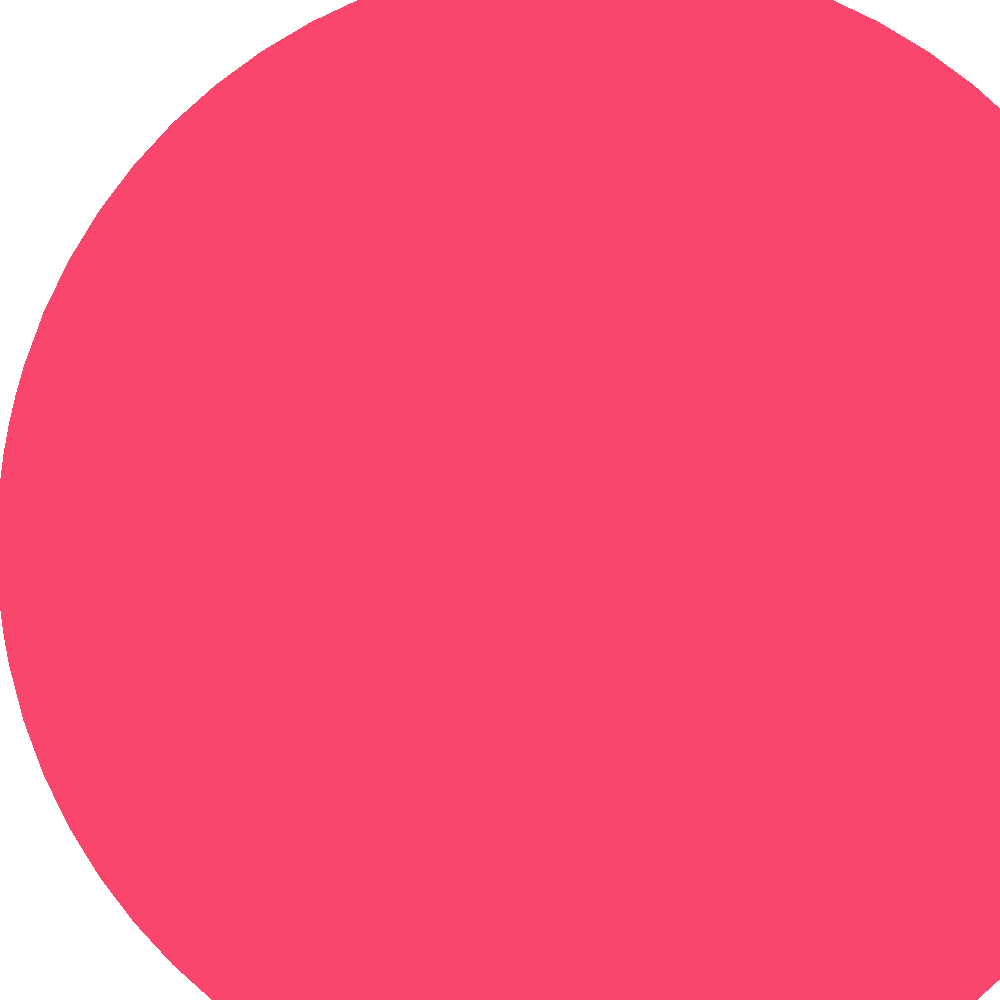 ‹#›
What can we all do
01
02
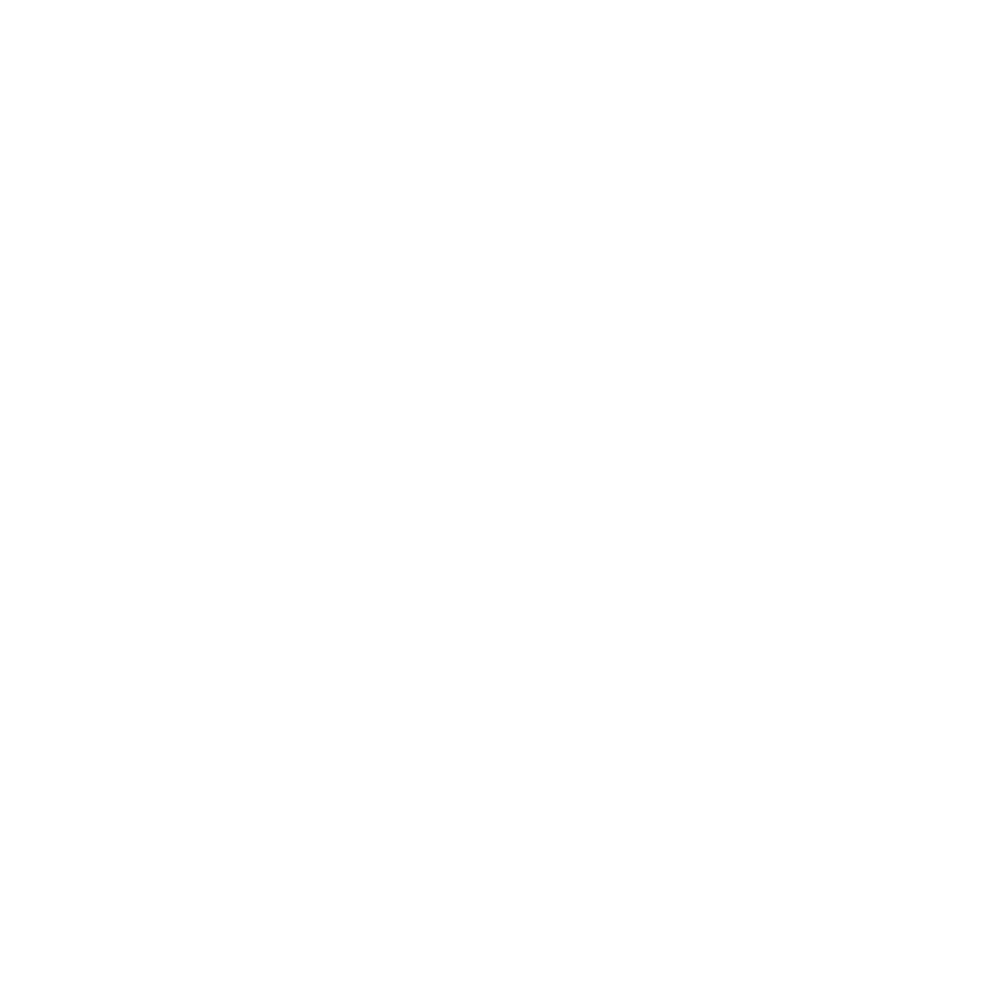 Use pre-existing validated scales
Make modest changes to the wording and structure of existing scales to improve their usability in our context
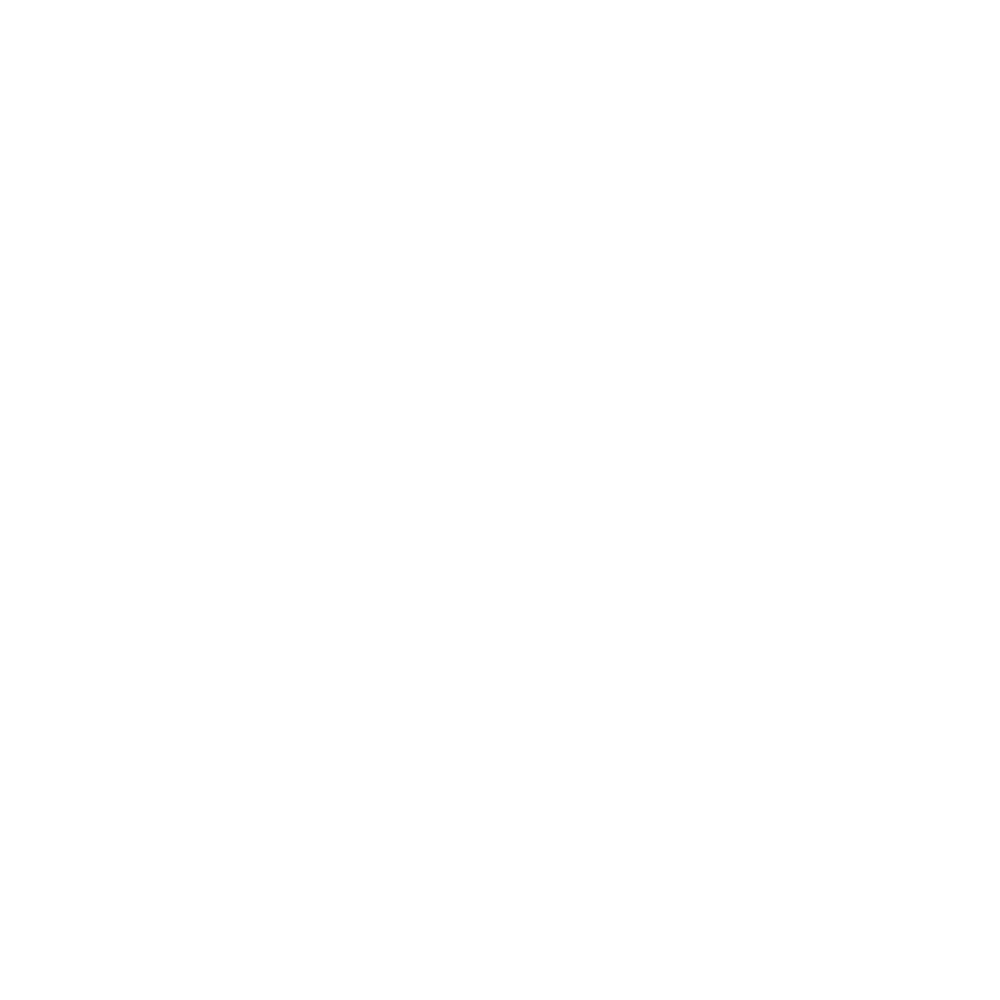 03
Have a go at applying some of the methods discussed today – like test-retest or internal consistency
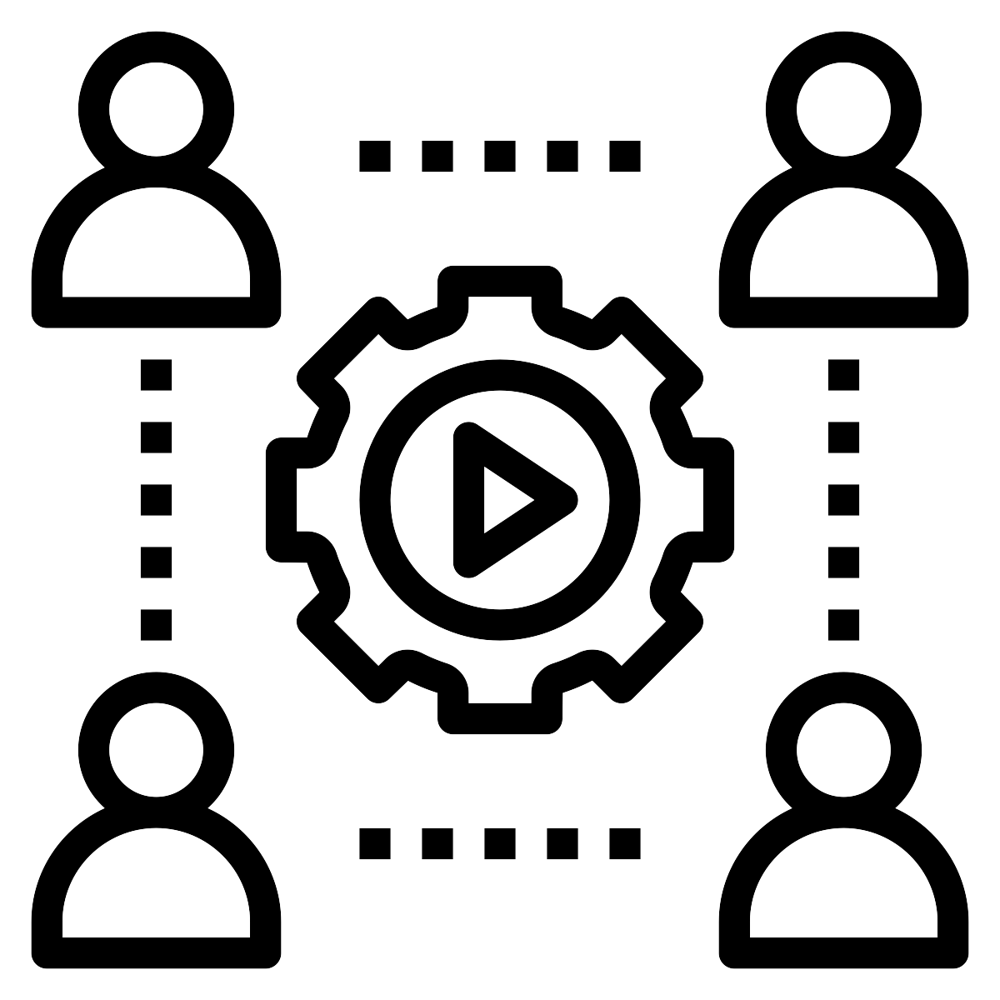 04
Consider developing bespoke, validated, scales specifically for the constructs we are interested in
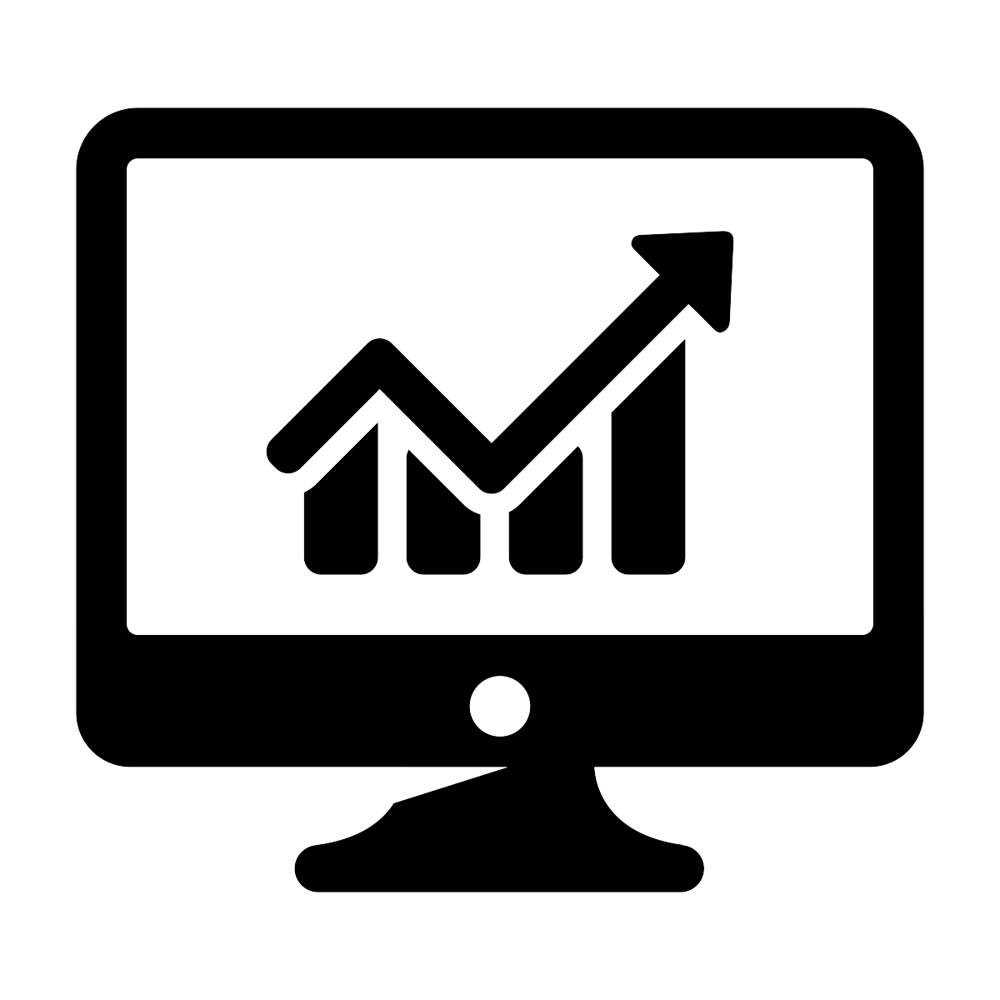 ‹#›
Questions?
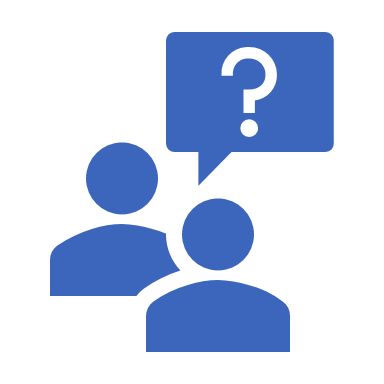 ‹#›
Evaluation guidance
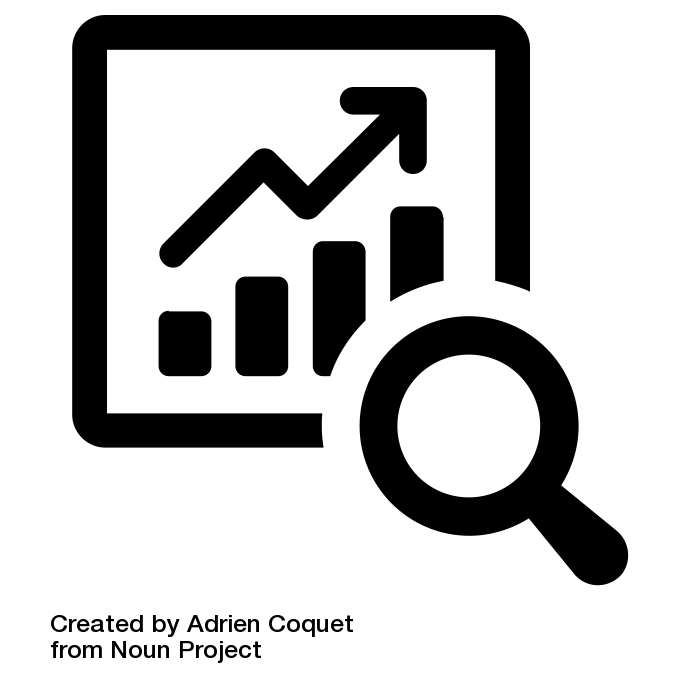 Guidance on our website:
Diagnose
Plan
Measure
Reflect
‹#›
Evidence toolkit
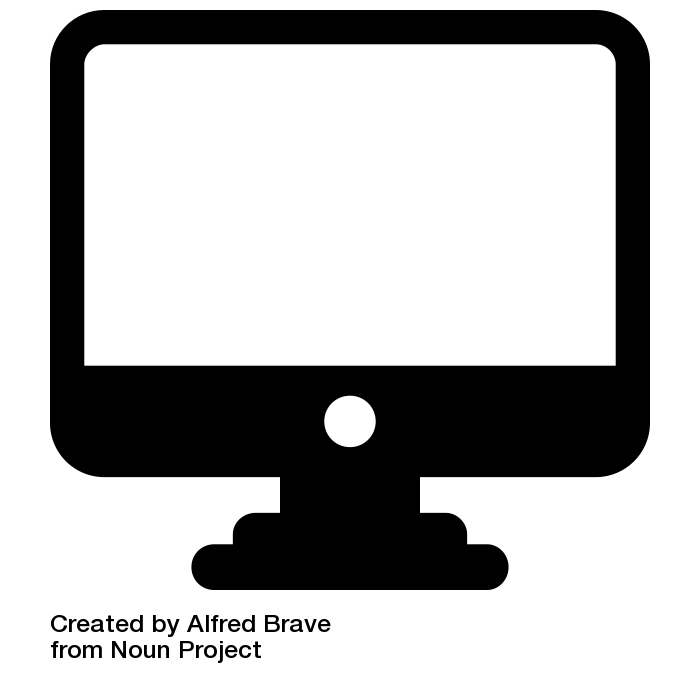 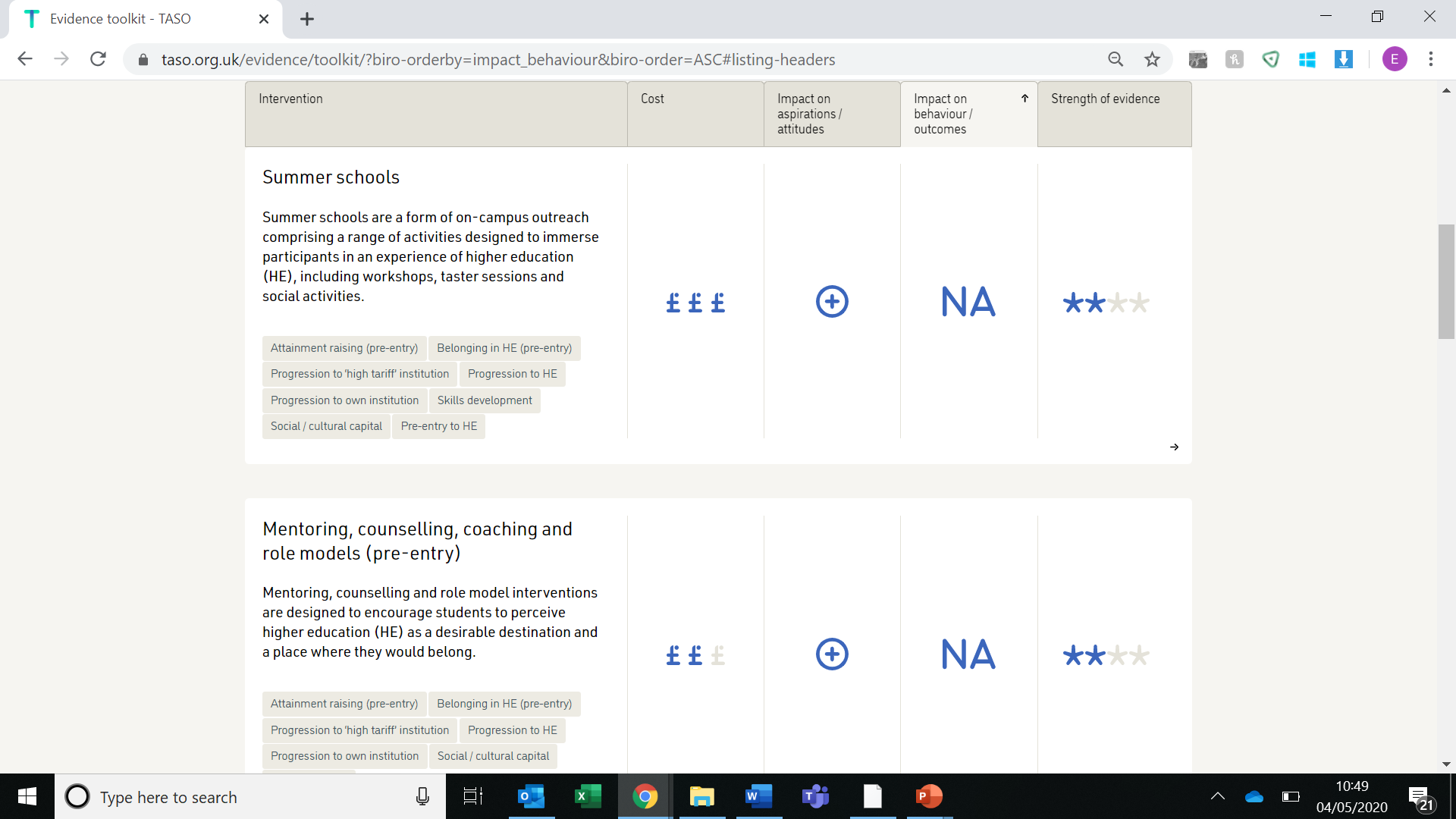 taso.org.uk
Evidence toolkit
‹#›